RESOURCESA BIG geographical IDEAwith many consequences INSouthWEST  ASIA
This big idea can help us understandmany geographic patterns in Southwest Asia,
including patterns of food production, population, ancient empires, religions, 
trade, borders, oil production, and terrorism.
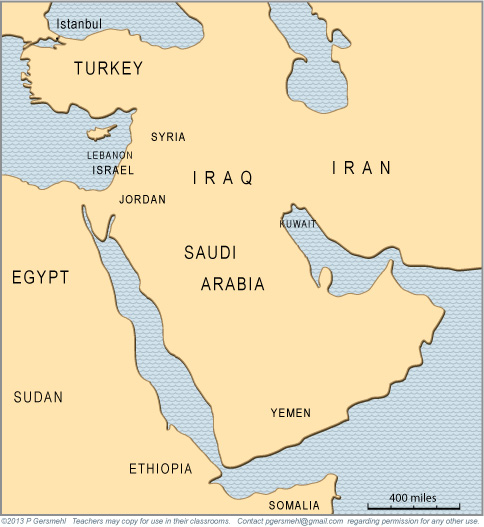 Note to Teachers

   1. This presentation has a specific purpose.  
           It is designed as an illustrated teacher guide to provide content background  
               about the “layers of information” on the clickable map of Southwest Asia.  
            It is not designed for use in class “as is” – to tailor it for a specific class, 
               you might shorten it, edit frames, add pictures or discussion questions, etc.
                                                                                                                                                                                                           (see below)
  2. This presentation has two parts – explanation and question.
          You can cut-and-paste to put question frames where you want them
               in order to promote class discussion or identify misconceptions.
           The question frames can also serve as reviews, assessments,
               or prompts for inquiry activities (individual or group).
                                                                                                                                                                                                                            
   3. This presentation is much too long.  
          There is a good reason for this – your computer has a DELETE key,
                but it does not have a CREATE key.
           This is important, because many teachers have reviewed this presentation.  
                If anyone suggested an addition (like a definition, explanation, or example), 
                we usually put it in – because other teachers might also find it useful, 
                and it takes much less time to delete a frame than to make one!
                                                                             (PS. You can delete this frame now!)
?
DELETE
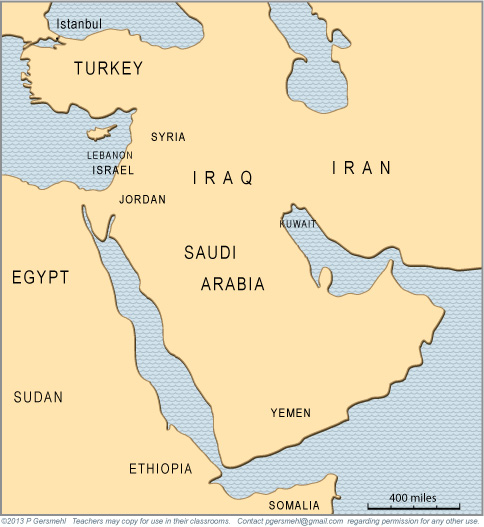 Southwest Asia
has been called
“the crossroads of history.”

(It is located where Asia, Africa, and Europe meet.)
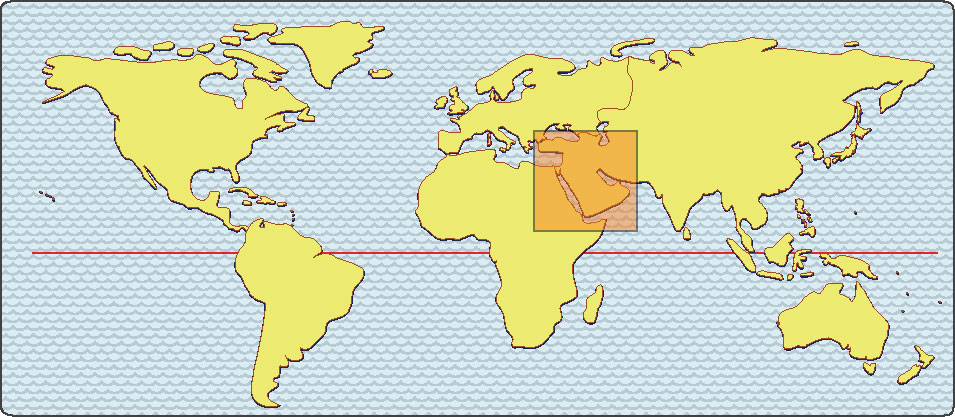 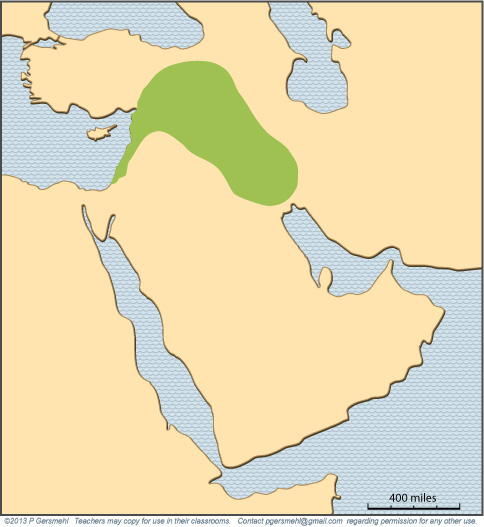 A very important area 
is an arc-shaped blob
that some people call
 the Fertile Crescent.
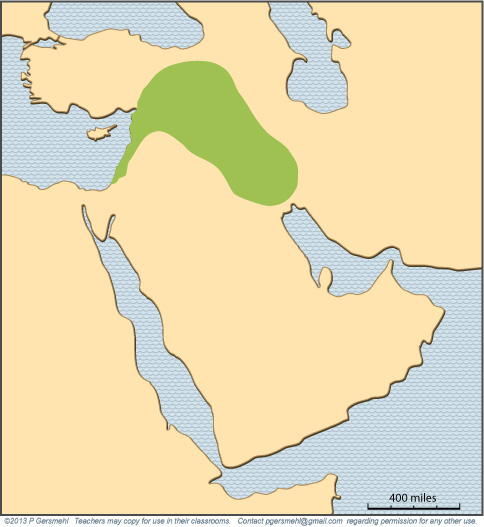 A very important area 
is an arc-shaped blob
that some people call
 the Fertile Crescent.
Note 

That is an odd name,
because the area
doesn’t really look
like a crescent.

Moreover, much of it
 is not very fertile

(compared to, say,
the American Corn Belt
 or the North China Plain).
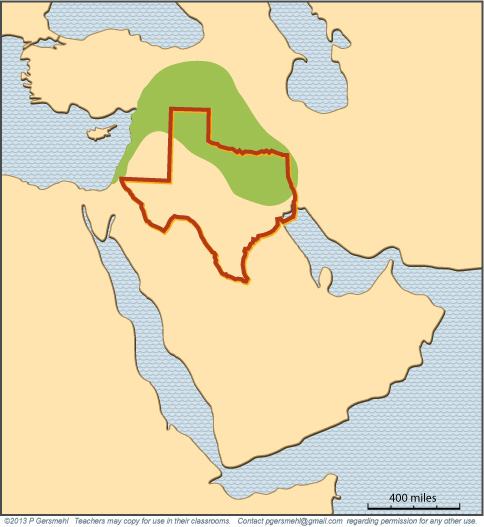 The Fertile Crescent
is roughly the same size
and latitude of Texas.
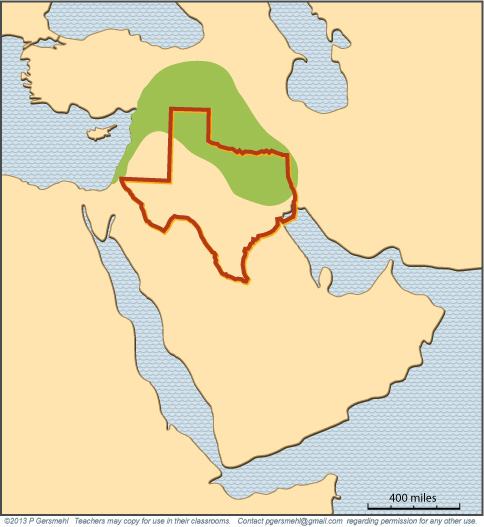 This small region
had some of the first
urban civilizations
of the world –
starting more than
6000 years ago.
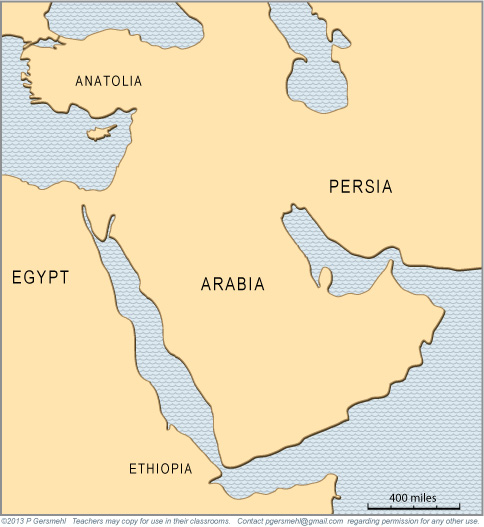 BYZANTIUM
CAPPADOCIA
LYDIA
SCYTHIA
TAURUS
MEDIA
ASSYRIA
LEVANT
PHOENICIA
BABYLON
ELAM
CANAAN
AKKAD
Not surprisingly,
many parts of this area
have had different names
in the past.
NUBIA
KUSH
AKSUM
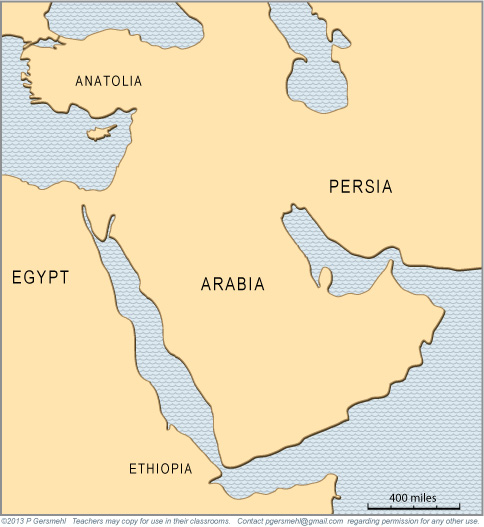 Including one
of the most famous names:
Mesopotamia
BYZANTIUM
CAPPADOCIA
LYDIA
SCYTHIA
TAURUS
MEDIA
ASSYRIA
LEVANT
PHOENICIA
BABYLON
ELAM
CANAAN
AKKAD
Not surprisingly,
many parts of this area
have had different names
in the past.
NUBIA
KUSH
AKSUM
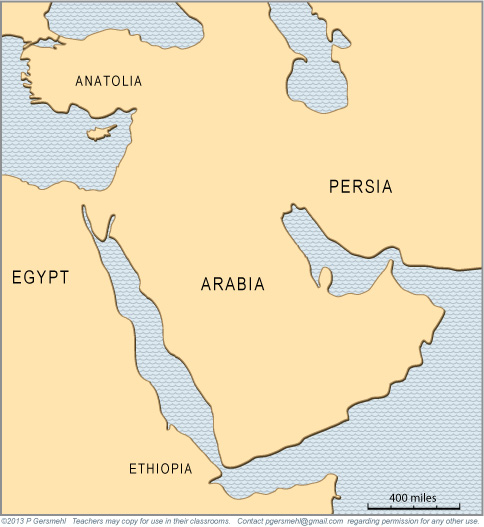 These ancient civilizations developed
      in an area that is now the home of: 

         - large numbers of very poor people,

         - a few multimillionaire families,

         - some of the least democratic governments           
                in the world,

                     and 

         - some well-known terrorist organizations.
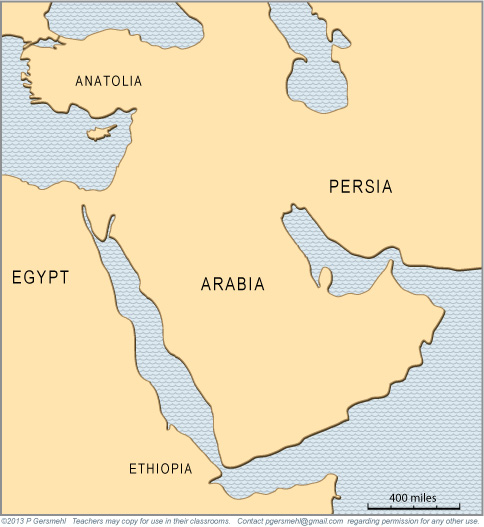 These ancient civilizations developed
      in an area that is now the home of: 

         - large numbers of very poor people,

         - a few multimillionaire families,

         - some of the least democratic governments           
                in the world,

                     and 

         - some well-known terrorist organizations.
Why are they here?
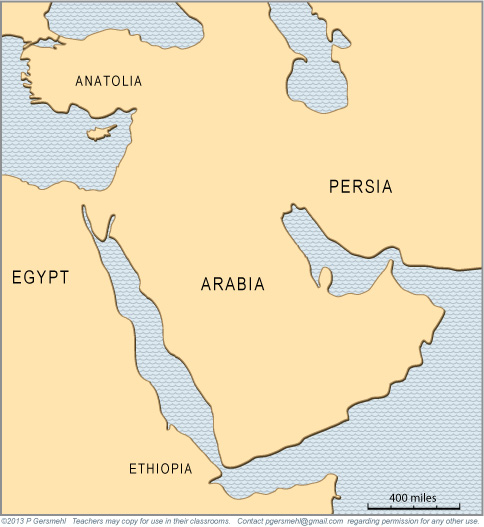 One clue to understanding SW Asia
is the idea of  resources.
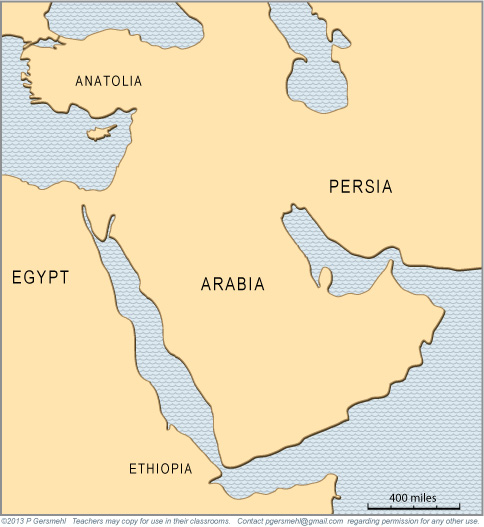 One clue to understanding SW Asia
is the idea of  resources.
Definition:       a resource is something       that nature provides in a place
      and people have learned how to use
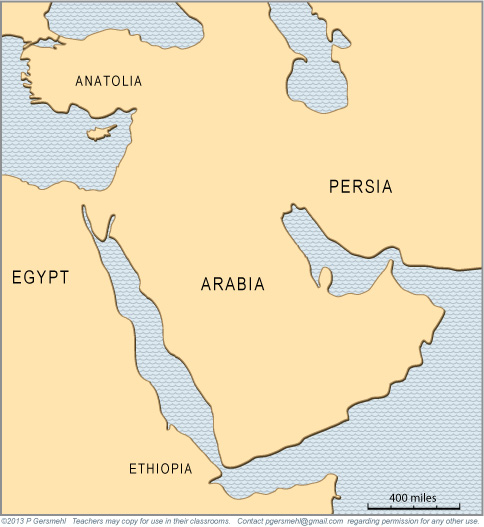 One clue to understanding SW Asia
is the idea of  resources.
Definition:       a resource is something       that nature provides in a place
      and people have learned how to use
People use resources to produce everything
     that they eat, wear, buy, or use –
           from wood chips to potato chips,            computer chips, and poker chips.
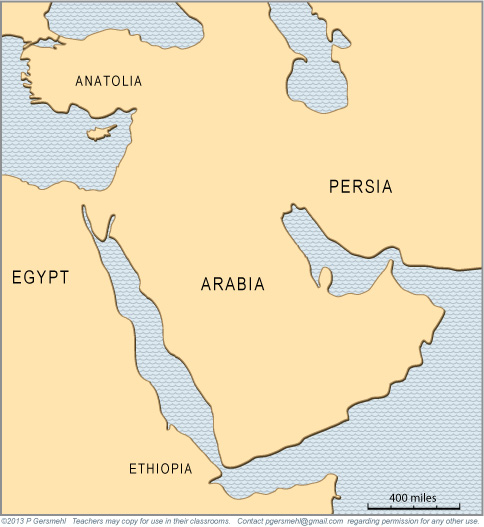 One clue to understanding SW Asia
is the idea of  resources.
Definition:       a resource is something       that nature provides in a place
      and people have learned how to use
Resources are geographically important,
    because different places have different resources.



.
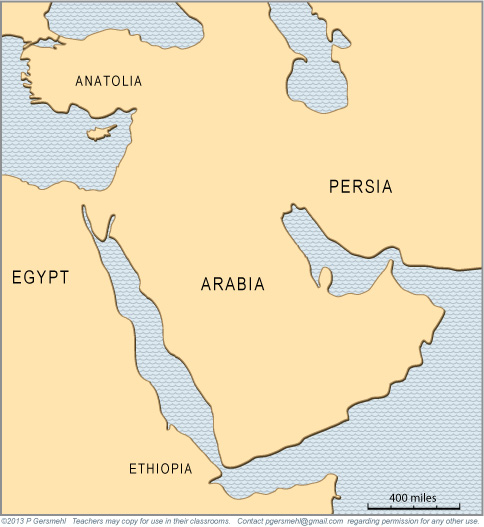 One clue to understanding SW Asia
is the idea of  resources.
Definition:       a resource is something       that nature provides in a place
      and people have learned how to use
Resources are geographically important,
    because different places have different resources.

  Resources are also historically important,
    because technology changes, and therefore
    people used different resources at different times.
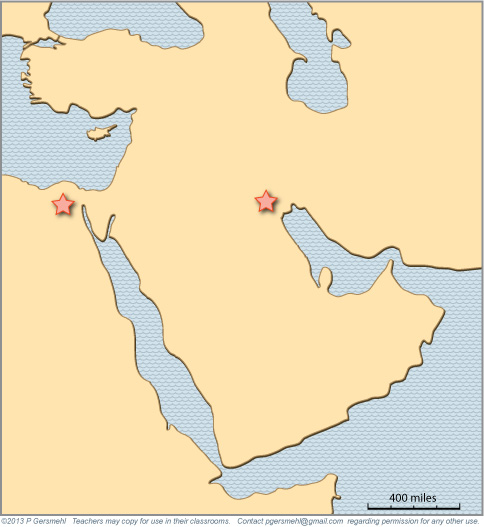 To see how resources work,
let’s look at where
the first two large cities
of the world were built.
To see how resources work,
let’s look at where
the first two large cities
of the world were built.
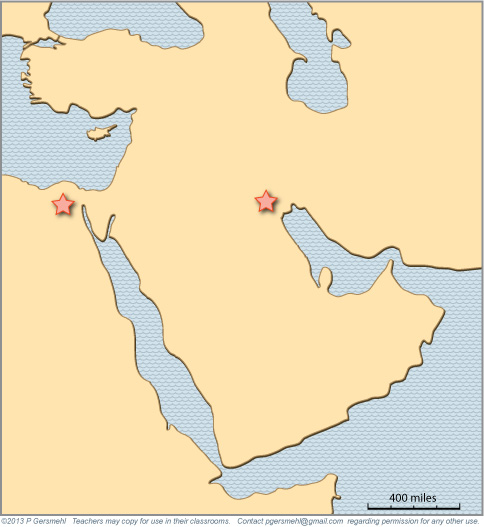 To see how resources work,
let’s look at where
the first two large cities
of the world were built.
To see how resources work,
let’s look at where
the first two large cities
of the world were built.
Curriculum note.

To put this in perspective,
there is a student activity
and presentation called“Ancient Cities 
 and Temperatures.”
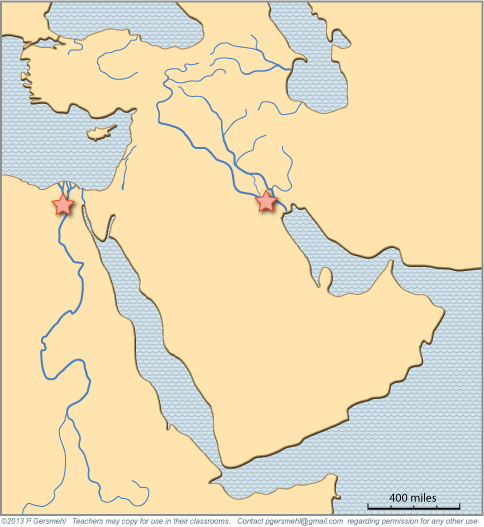 Each city was located
near the end of a river
flowing through a desert.
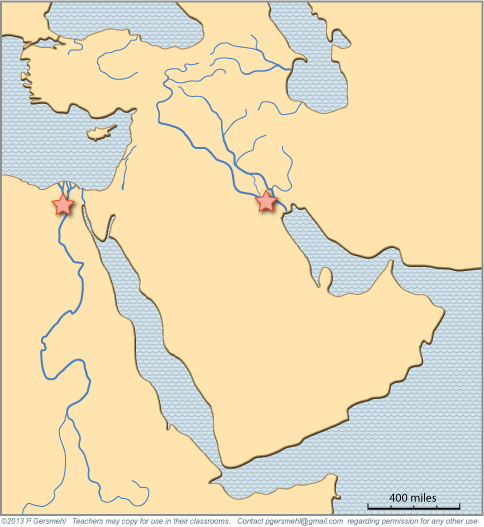 Each city was located
near the end of a river
flowing through a desert.
River water is a resource.
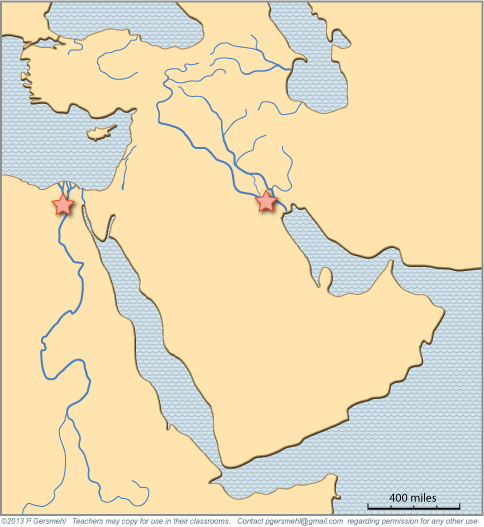 The rivers help make
the soil soft and fertile, good for growing food
(especially before
tractors were invented).
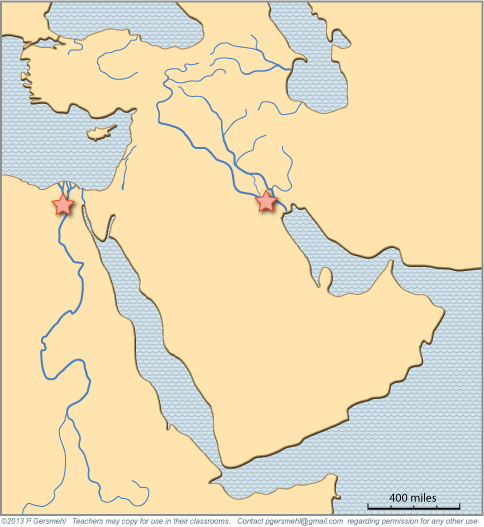 The rivers help make
the soil soft and fertile, good for growing food
(especially before
tractors were invented).
Soft soil is a resource.
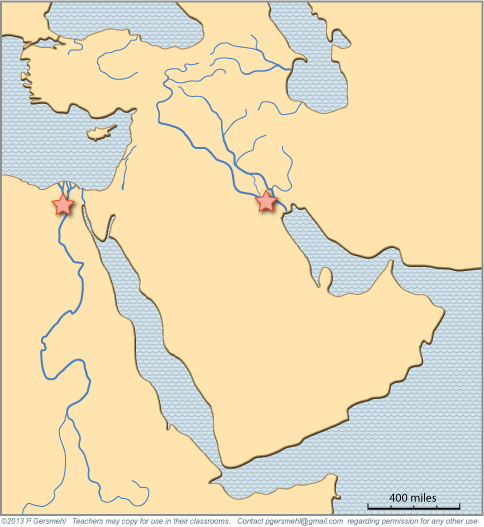 The rivers help make
the soil soft and fertile, good for growing food
(especially before
tractors were invented).
Even the surrounding desert
was also a useful resource,
because it was a kind of barrier
against enemy attack.
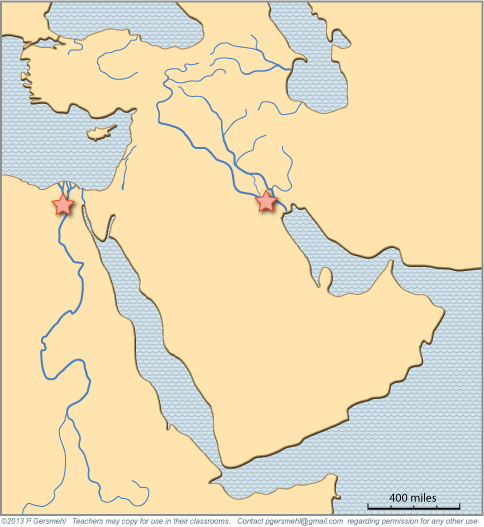 Later, people learned how
to take water out of the rivers
 and spread it out on their fields
 to help their crops grow better.
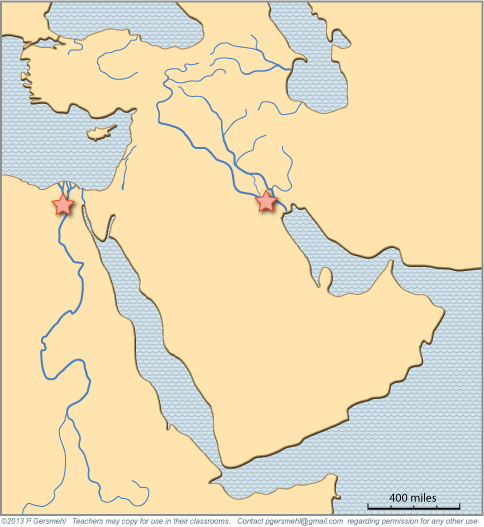 That’s called irrigation.

It’s one of the key inventions
of the ancient world.
Later, people learned how
to take water out of the rivers
 and spread it out on their fields
 to help their crops grow better.
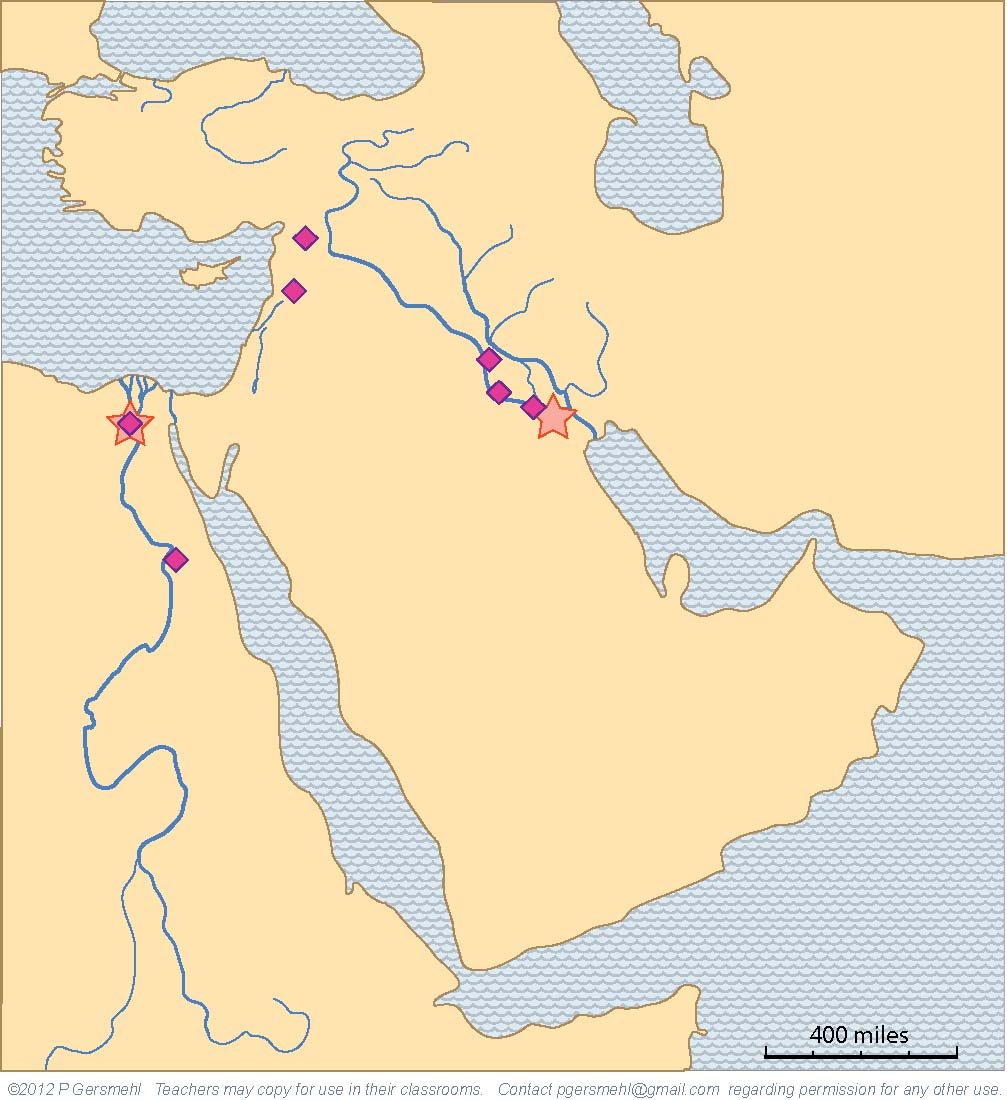 Using the technology of irrigation,
people settled all along the rivers,
and they built many new cities 
in strategically important places
(often near river crossings).
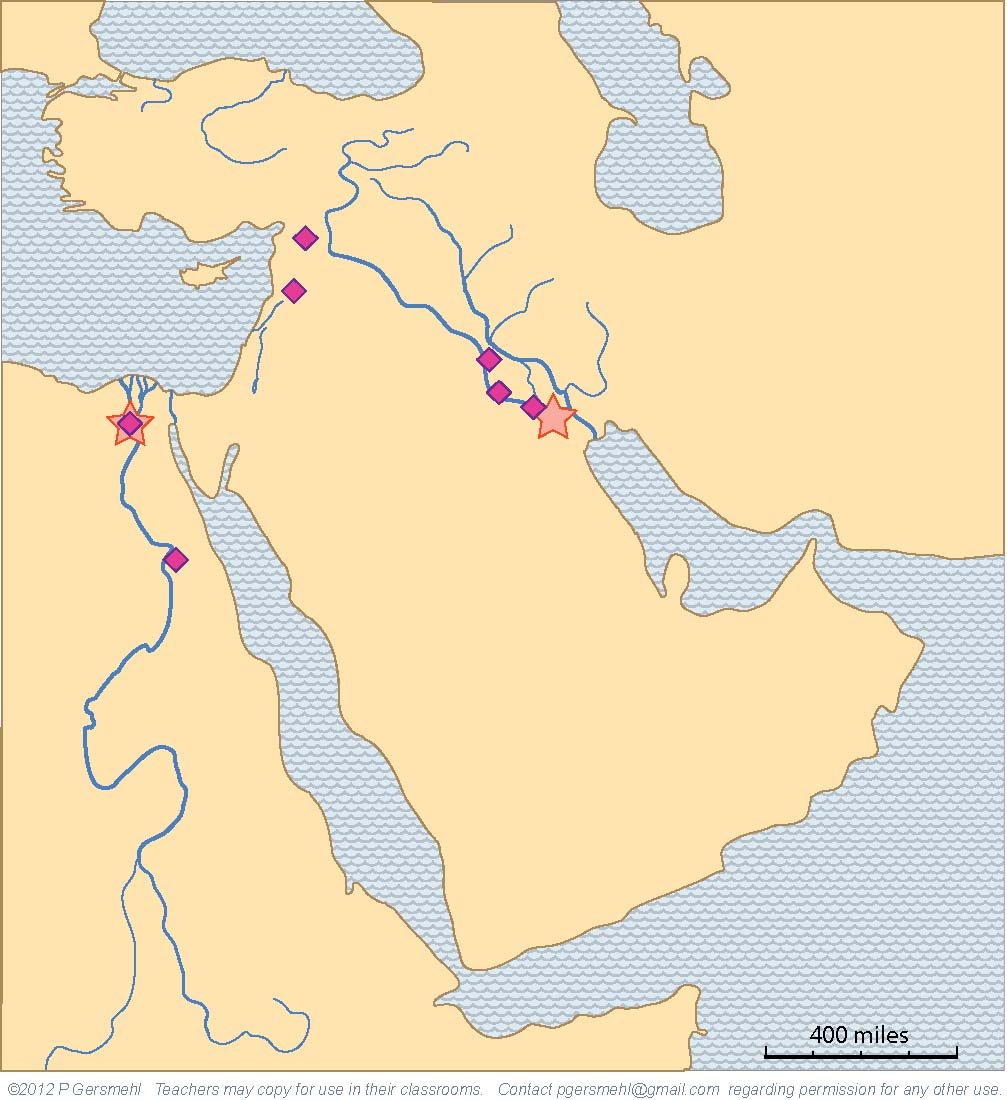 Using the technology of irrigation,
people settled all along the rivers,
and they built many new cities 
in strategically important places
(often near river crossings).
River-crossing places
are a resource.
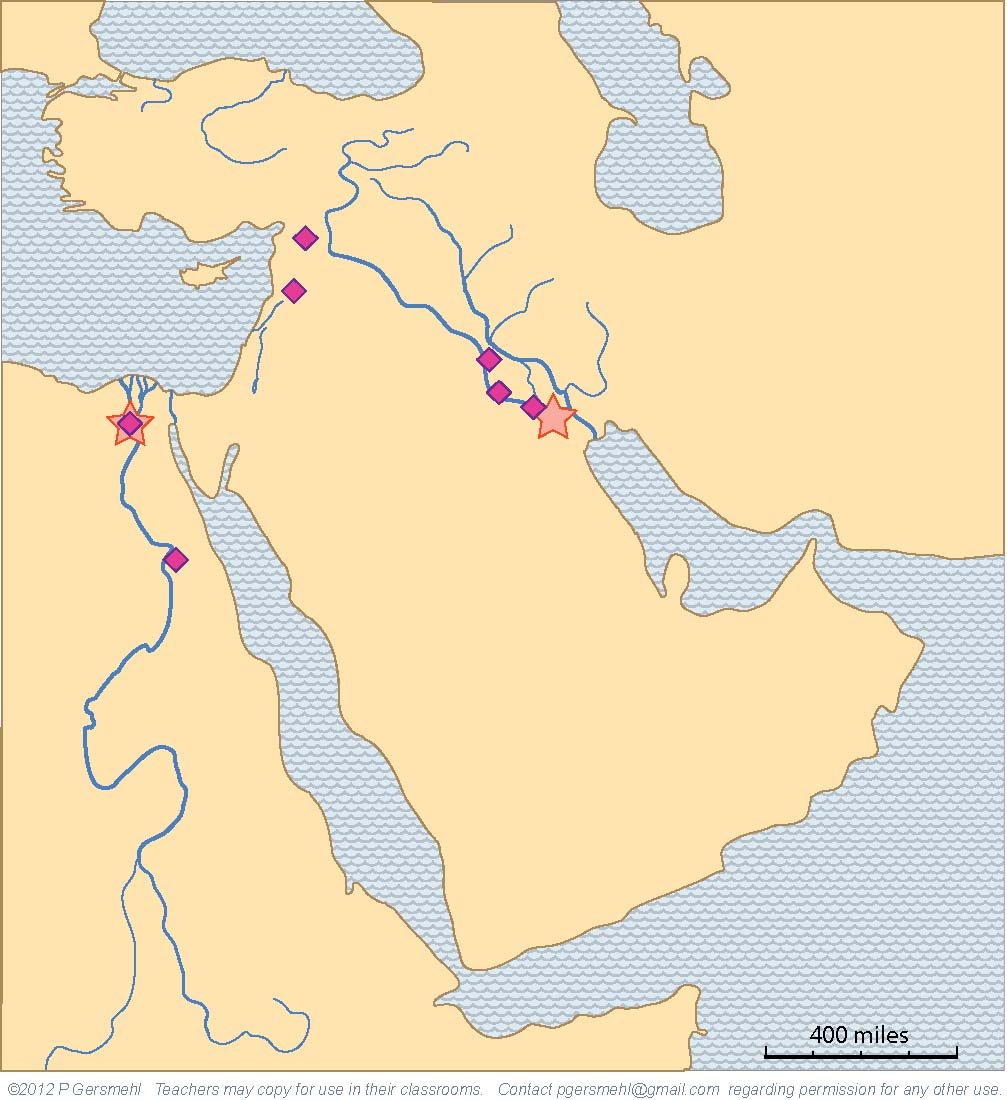 Curriculum note.

To put this in perspective,
there is a student activity
about “Early Civilizations.”
Using the technology of irrigation,
people settled all along the rivers,
and they built many new cities 
in strategically important places
(often near river crossings).
River-crossing places
are a resource.
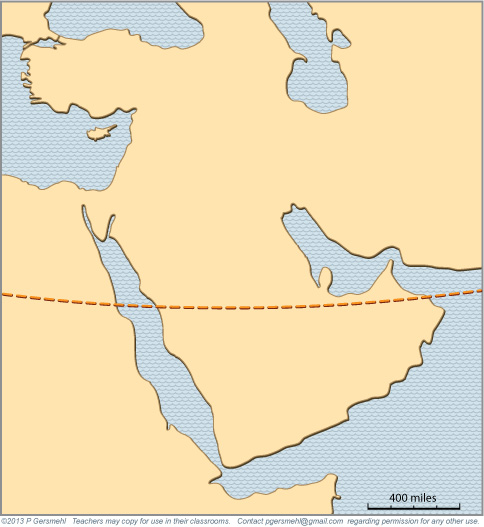 To put this all in context,
let’s look more closely
at where this area is.

The Tropic of Cancer
goes right through
Southwest Asia.
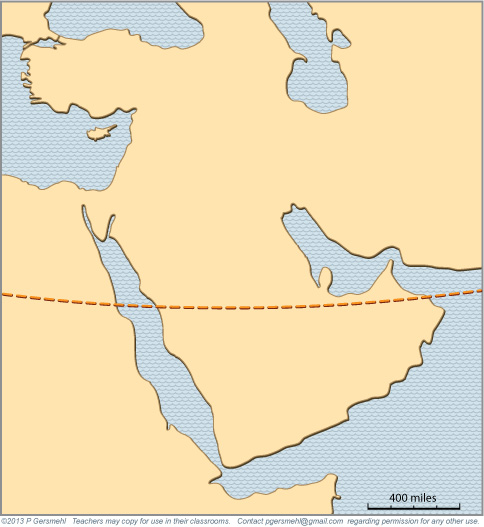 To put this all in context,
let’s look more closely
at where this area is.

The Tropic of Cancer
goes right through
Southwest Asia.
For good reasons,
deserts tend to form
 near the Tropic lines.
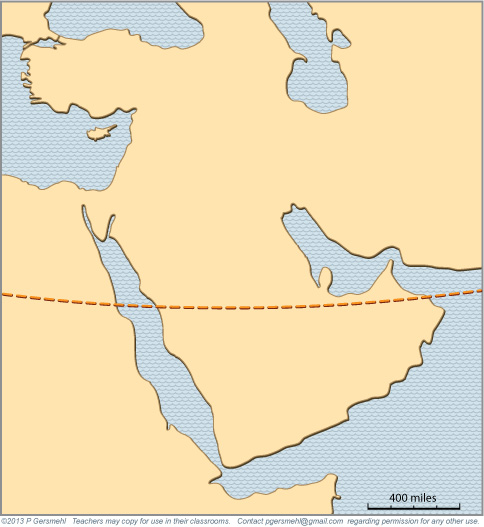 To put this all in context,
let’s look more closely
at where this area is.

The Tropic of Cancer
goes right through
Southwest Asia.
For good reasons,
deserts tend to form
 near the Tropic lines.
Curriculum note.

There is a presentation
and student activity called
“What Makes Deserts”
and a clickable map
“Ecoregions of the World.”
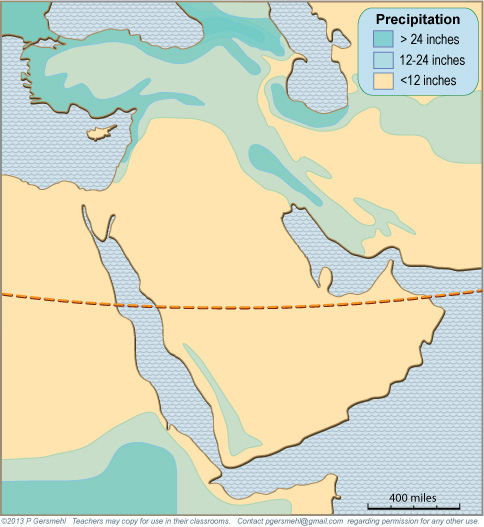 The weather is rainier
both north and south
of the desert area.
It rains
both north and south
of the desert area.
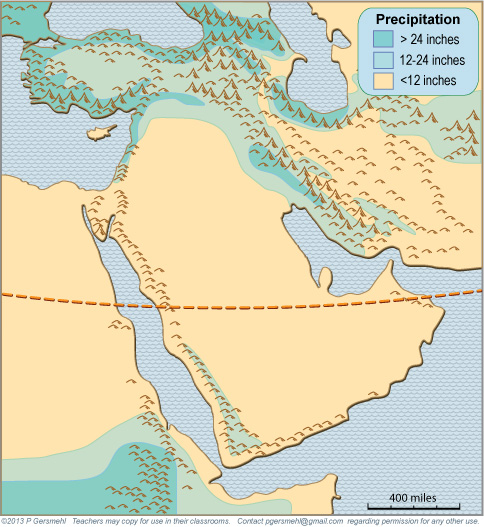 The actual pattern
of precipitation
is also influenced
by the locations
of high mountains.
The actual pattern
of precipitation
is also influenced
by the locations
 of high mountains.
The actual pattern
of precipitation
is also influenced
by the locations
of high mountains.
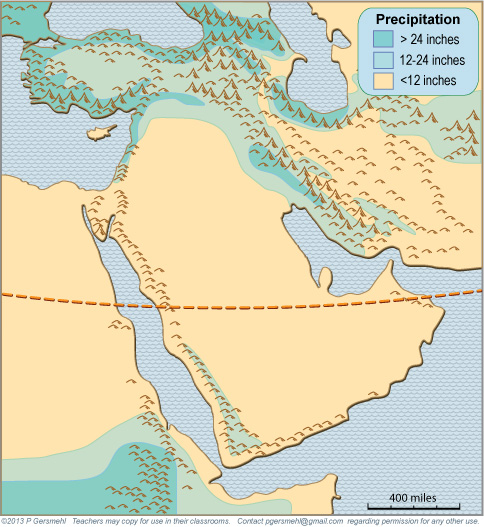 Curriculum note.

The South America unit
has more information
about the climate
 effects of elevation.
The actual pattern
of precipitation
is also influenced
by the locations
of high mountains.
The actual pattern
of precipitation
is also influenced
by the locations
 of high mountains.
The actual pattern
of precipitation
is also influenced
by the locations
of high mountains.
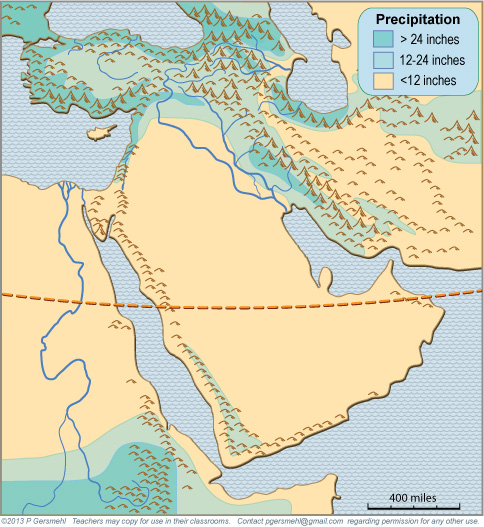 The actual pattern
of precipitation
is also influenced
by the locations
of high mountains.
The rivers start 
in rainy mountains
and then flow
across the desert.
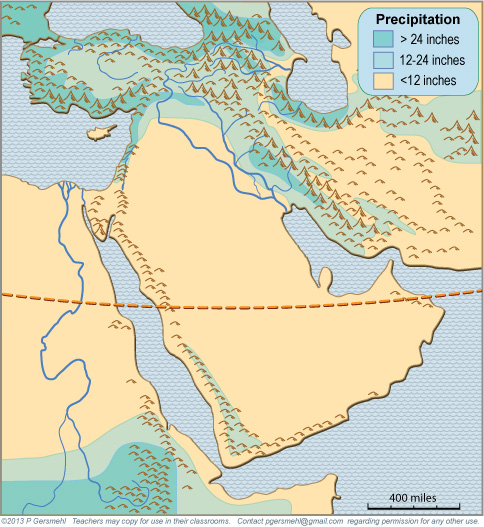 These two river systems
are different, however.

The main difference
occurs because of
when the rain falls
around them.
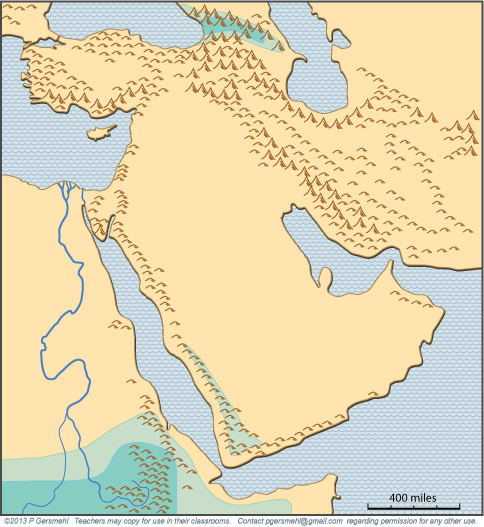 In summer, the
Equatorial Rainy Belt
moves northward.

This brings rain
to the highlands in
 Ethiopia and Yemen.
In summer, the
Equatorial Rainy Belt
moves northward,
and brings rain
to the highlands in
 Ethiopia and Yemen.
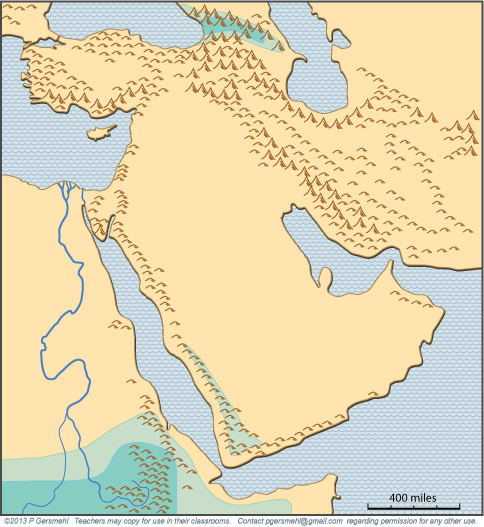 Not surprisingly,
the Nile River floods
after the summer rains.
In summer, the
Equatorial Rainy Belt
moves northward.

This brings rain
to the highlands in
 Ethiopia and Yemen.
In summer, the
Equatorial Rainy Belt
moves northward,
and brings rain
to the highlands in
 Ethiopia and Yemen.
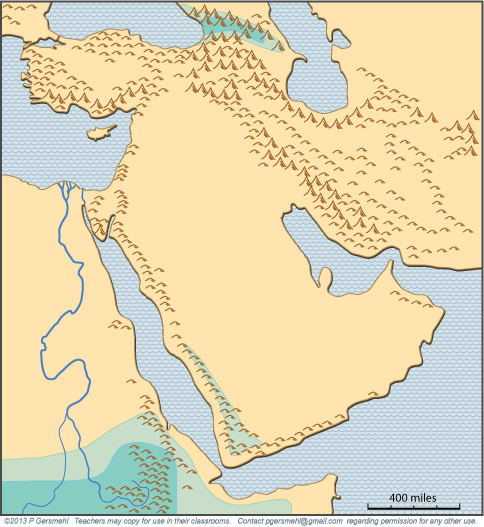 Not surprisingly,
the Nile River floods
after the summer rains.
Curriculum note.

The Africa unit
has more information 
and some activities about
the Equatorial Rainy Belt
and its seasonal movement.
In summer, the
Equatorial Rainy Belt
moves northward.

This brings rain
to the highlands in
 Ethiopia and Yemen.
In summer, the
Equatorial Rainy Belt
moves northward,
and brings rain
to the highlands in
 Ethiopia and Yemen.
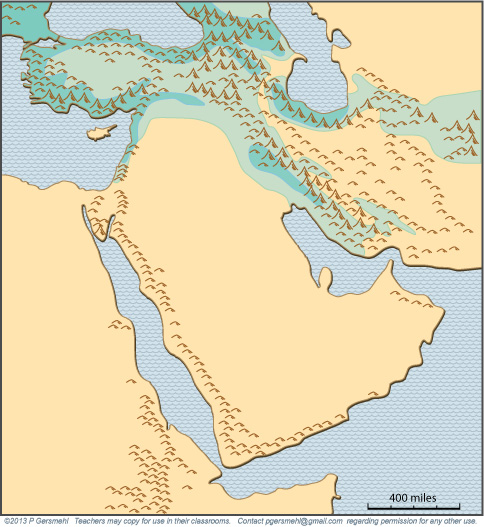 In winter,
the Rainy Belt
and the Tropical desert
 are a little farther south.

When that happens,
mid-latitude storms
can bring rain and snow
to the highlands
of Anatolia and Persia
(now called Turkey and Iran).
T
I
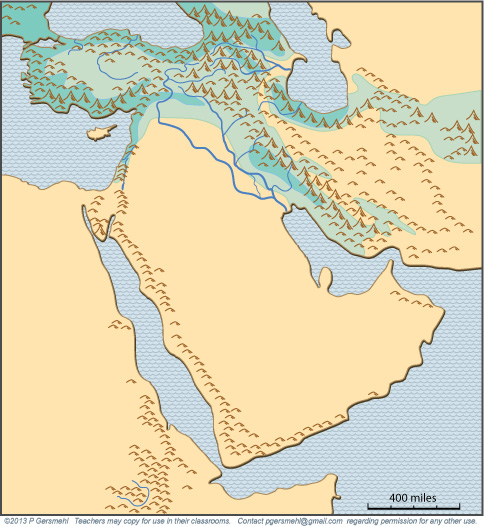 The two rivers
of Mesopotamia
(the Tigris and Euphrates)
usually make floods
when snow melts 
in early spring.

That’s a good time
 to start growing food.
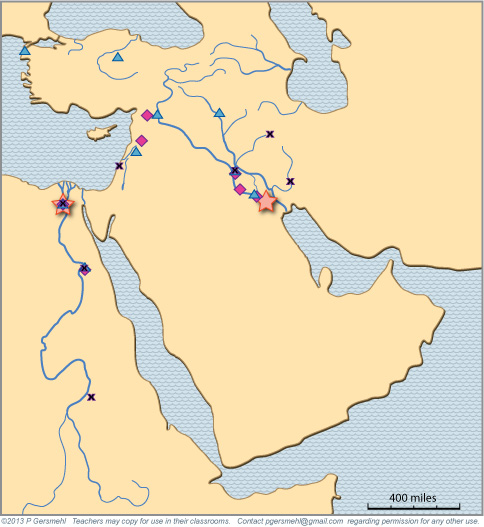 As a result,
populations 
grew larger
in this area.
The stars, squares,
triangles, and x’s
show the main cities 
at different times.

You can check this
in the clickable map
of Southwest Asia.
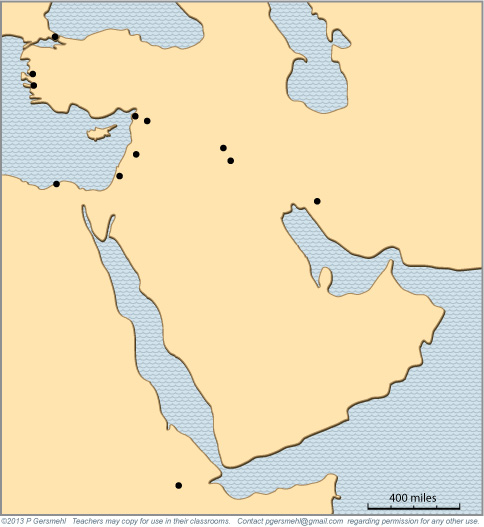 By Roman times (100 BCE)
people had learned to build 
 all-weather sea-going ships.

People built new cities
in good places for ports.
By Roman times (100 BCE)
people had learned how 
to build sea-going ships.
The sea became a resource,
and new cities were built
along the shore.
By Roman times (100 BCE)
people had learned how 
to build sea-going ships.
The sea became a resource,
and new cities were built
along the shore.
By Roman times (100 BCE)
people had learned how 
to build sea-going ships.
The sea became a resource,
and new cities were built
along the shore.
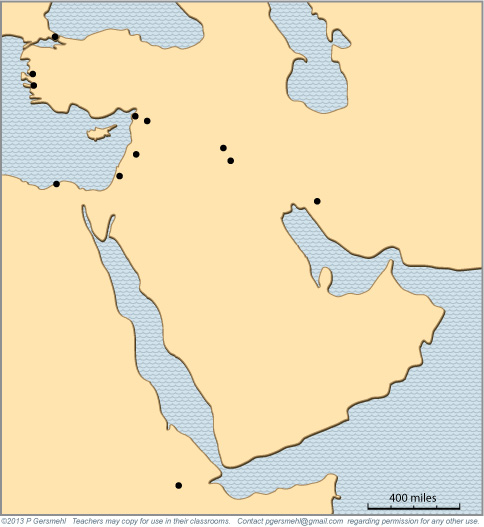 By Roman times (100 BCE)
people had learned to build 
 all-weather sea-going ships.

People built new cities
in good places for ports.
By Roman times (100 BCE)
people had learned how 
to build sea-going ships.
The sea became a resource,
and new cities were built
along the shore.
By Roman times (100 BCE)
people had learned how 
to build sea-going ships.
The sea became a resource,
and new cities were built
along the shore.
By Roman times (100 BCE)
people had learned how 
to build sea-going ships.
The sea became a resource,
and new cities were built
along the shore.
A safe harbor
is a resource.
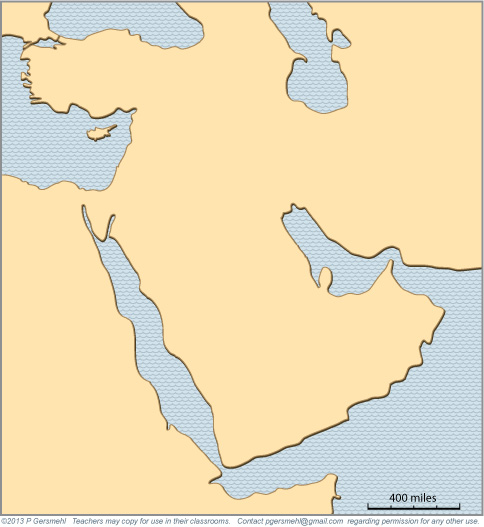 The combination of flooding rivers, easy-to-work soil, 
irrigation technology, and the surrounding desert
helped farmers grow a lot of food in these two areas.

One farm worker could feed many people.

This gave other people time to do other jobs – 
in trade, government, science, education, religion. 

It is no accident that astronomy, mathematics, writing,
legal systems, and several major religions
all developed in these two fairly small areas.
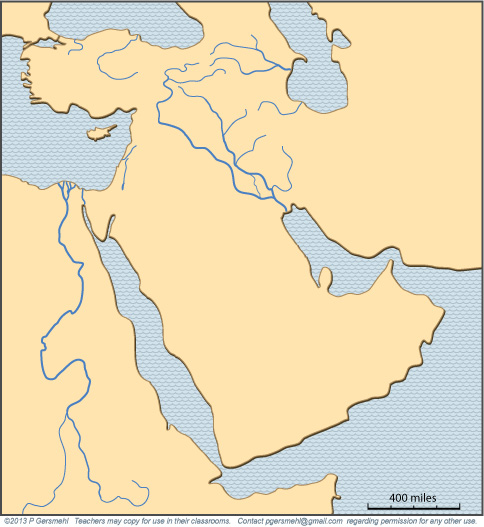 For example, about 4000 years ago,
a Babylonian king named Hammurabi made one of the firstsets of written laws.
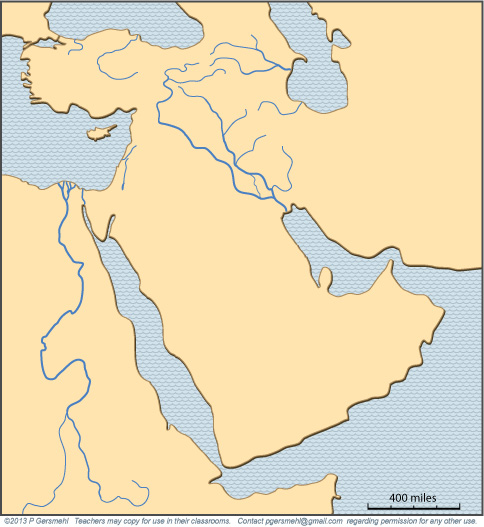 Another example
from the same time:

a religion called Zoroastrianism
started in the hills
of western Iran.
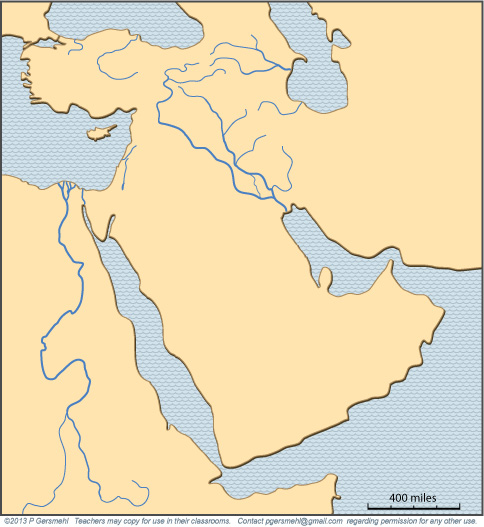 About 1200 BCE,
according to the Bible,
a man named Moses led
 the “Children of Israel,”
 out of slavery in Egypt.
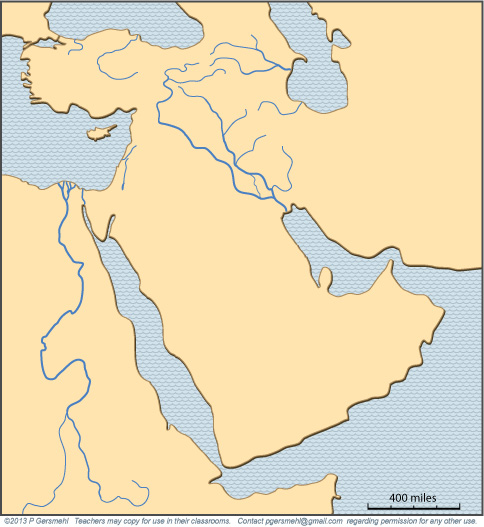 These people 
(also called the Jews) 
settled in the land
west of the Jordan River(this area had many names throughout its long history –including  Retenu, Canaan, Philistia, 
 Samaria, Judea, Palestine, Israel).
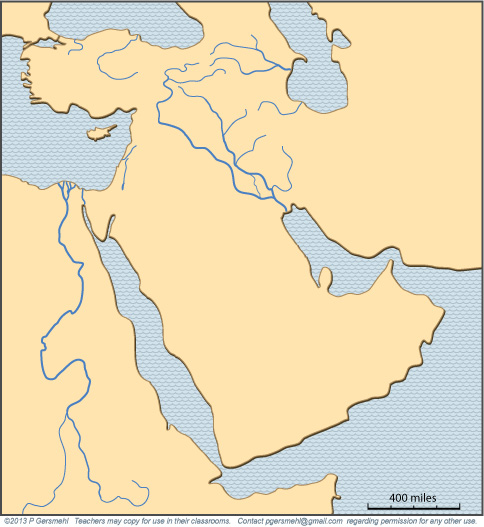 Christianity started
in that same small area
during the Roman Empire
(at the beginning of the
 Common Era - CE).
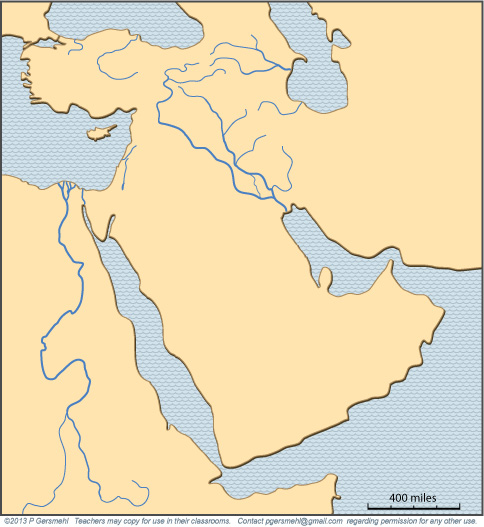 So . . . . Zoroastrianism, Judaism, and Christianity
all started in Southwest Asia, thousands of years ago.

Christianity spread to most of Europe, Russia, 
the Americas, Australia, and much of Africa.

Jews migrated to many places around the world,
 and now live mainly in urban areas.

Zoroastrianism also still exists,
although it has not grown as fast
or spread as far as Christianity.
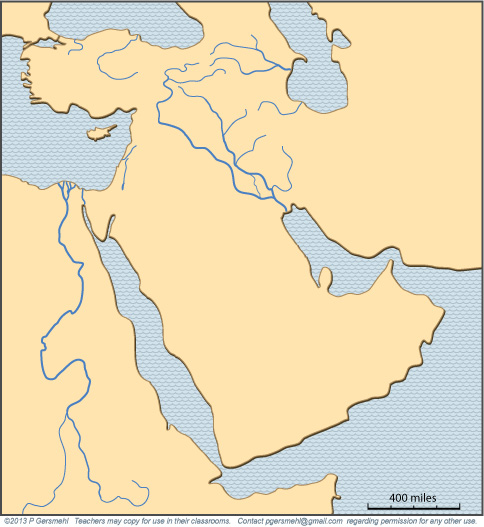 So . . . . Zoroastrianism, Judaism, and Christianity
all started in Southwest Asia, thousands of years ago.

Christianity spread to most of Europe, Russia, 
the Americas, Australia, and much of Africa.

Jews migrated to many places around the world,
 and now live mainly in urban areas.

Zoroastrianism also still exists,
although it has not grown as fast
or spread as far as Christianity.
Curriculum note.

There is a presentation
a clickable map,
and some activities
about the spread
of major religions.
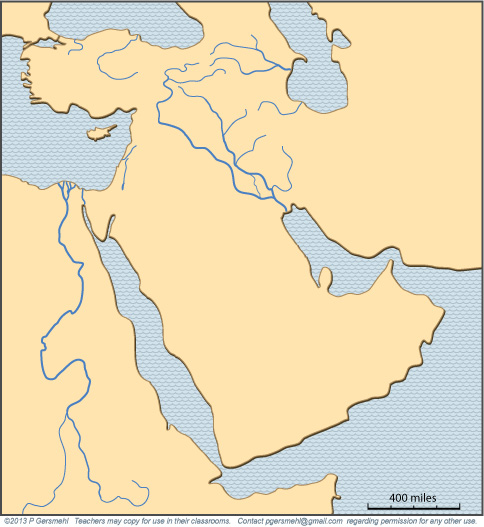 In the early 600s, 
the Prophet Muhammad
started another religion
 in Southwest Asia,
called Islam.
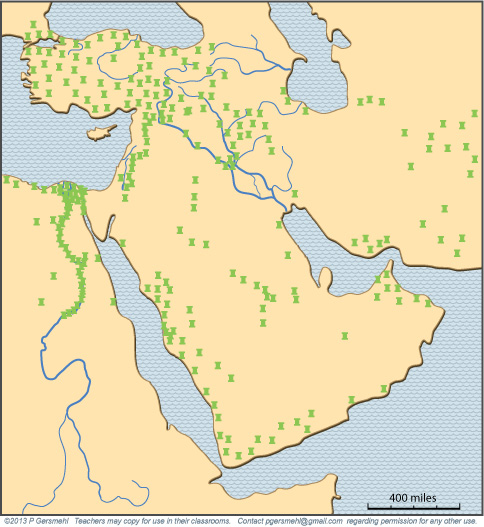 Islam soon split
into two main groups.

About three quarters
are Sunni Muslims
(shown on this map).
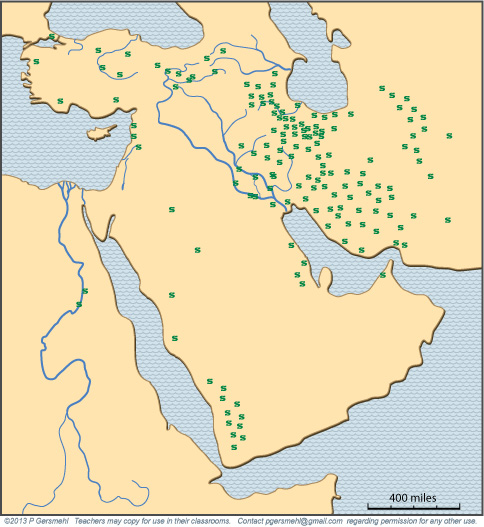 About one-fifth
are Shi’a Muslims.

Shi’ites are the majority
in the modern country 
 of Iran (ancient Persia).
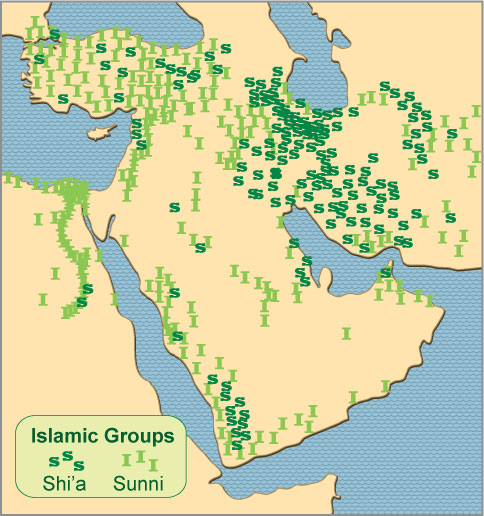 If your map shows both groups,
you can see that they do not
always live in separate areas.
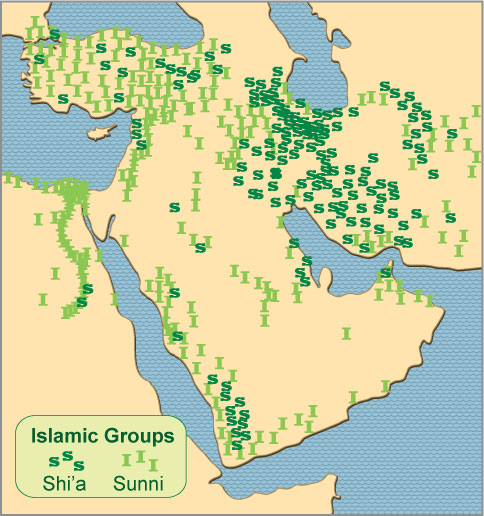 If your map shows both groups,
you can see that they do not
always live in separate areas.
For example, countries like
Yemen have
large numbers
of both groups.
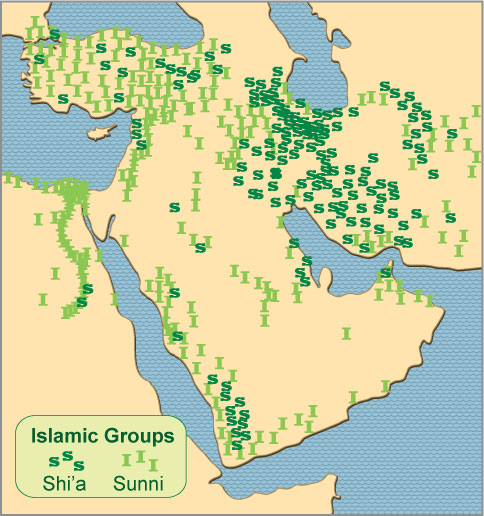 Over the next few centuries,
Islamic traders spread their religion
throughout much of the known world -
west across North Africa to Spain,
and east to India and Indonesia.
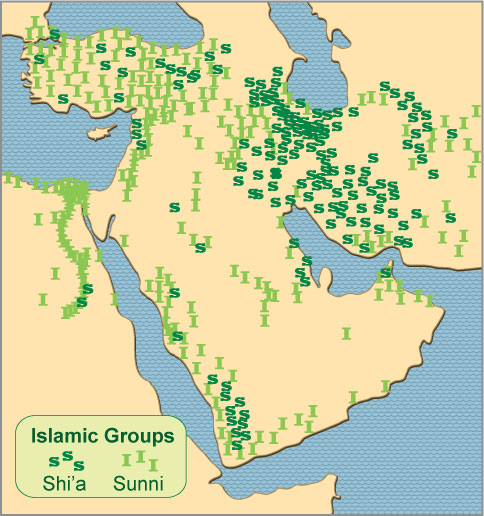 Over the next few centuries,
Islamic traders spread their religion
throughout much of the known world -
west across North Africa to Spain,
and east to India and Indonesia.
Curriculum note.

There is a presentation,
several student activities,
and supplementary maps
 about the spread of Islam.
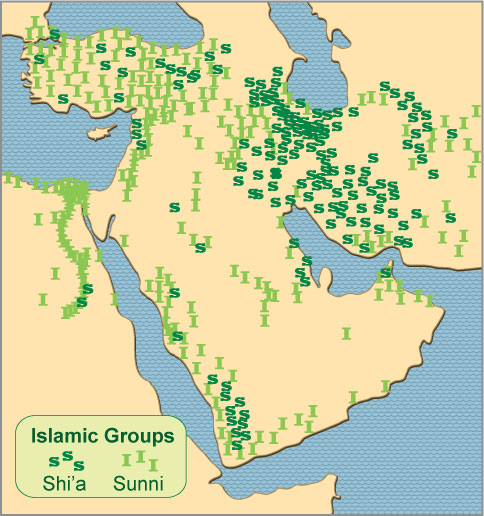 For six centuries
after Muhammad,
Islamic caliphs (rulers)
had complete control 
over the Persian Gulf
and the Red Sea.

These waterways were 
the main trade routes
between Europe
and China.
P
For five centuries
after Muhammad,
Islamic traders
controlled the
main resource,
R
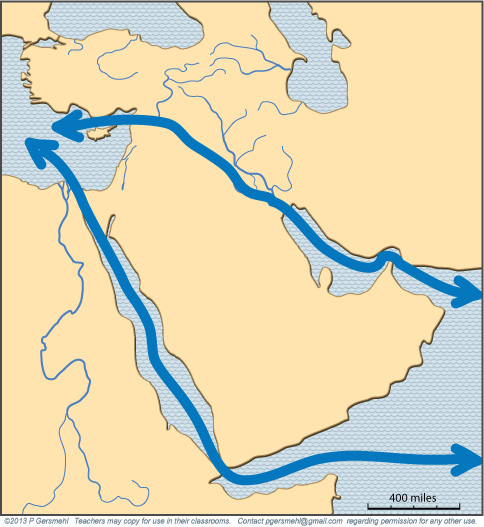 Control of a major trade route
helped the city of Baghdad.

It grew to become 
what was probably the largest 
and richest city in the world.
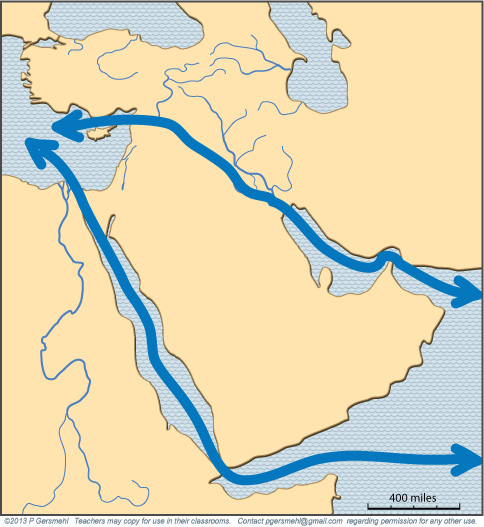 Control of a major trade route
helped the city of Baghdad.

It grew to become 
what was probably the largest 
and richest city in the world.
Curriculum note.

There are presentations
and student activities called
“Sailing the Arabian Sea”
and “The Belitung Shipwreck.”
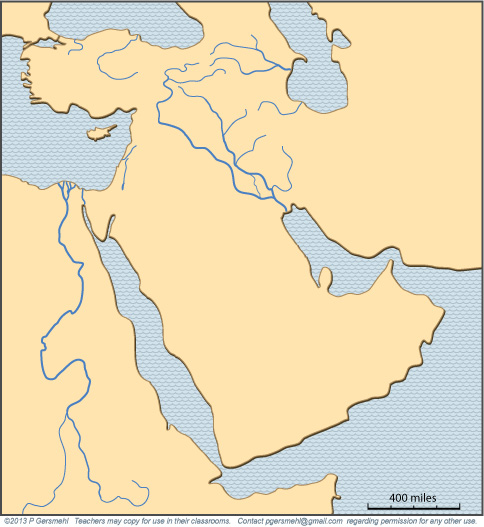 Then four important things happened:
          1. The Islamic empire split into regional dynasties.
          2. People invented better ships that could sail farther.
          3. Europeans got the magnetic compass from China.
                  and
          4. The Islamic Moors were driven out of Spain in 1492 
                       and no longer controlled the Strait of Gibraltar.

                              How do these ideas fit together?
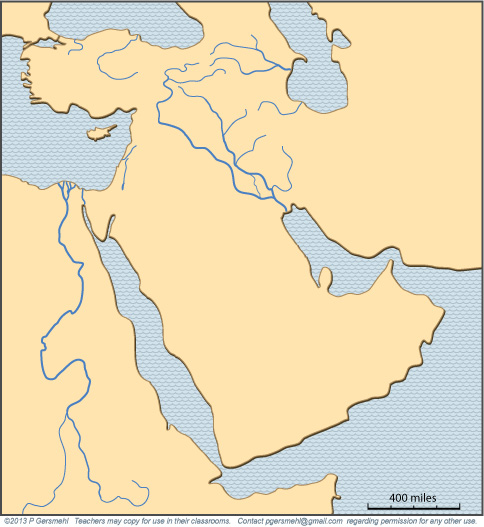 Then four important things happened:
          1. The Islamic empire split into regional dynasties.
          2. People invented better ships that could sail farther.
          3. Europeans got the magnetic compass from China.
                  and
          4. The Islamic Moors were driven out of Spain in 1492 
                       and no longer controlled the Strait of Gibraltar.

                              How do these ideas fit together?
Together, events 1 and 4 “set the stage” 
and inventions 2 and 3 made it possible
for explorers like Vasco de Gama and Columbus
to sail all the way around Africa to India and China
and across the Atlantic Ocean to America.
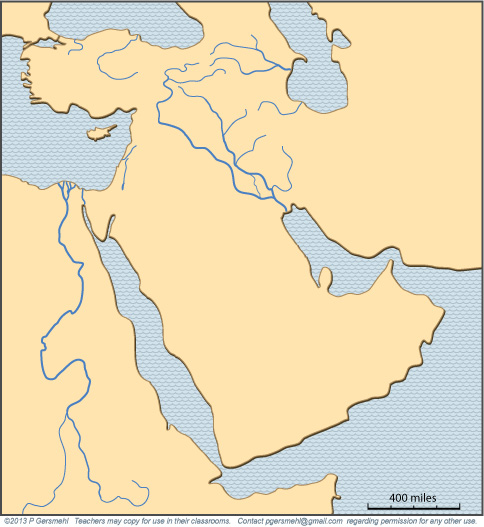 Consequence:  The Red Sea and Persian Gulf were
   no longer the most valuable trade routes in the world.

In short, they were no longer uniquely valuable resources.

   Southwest Asia started to lose wealth and power.
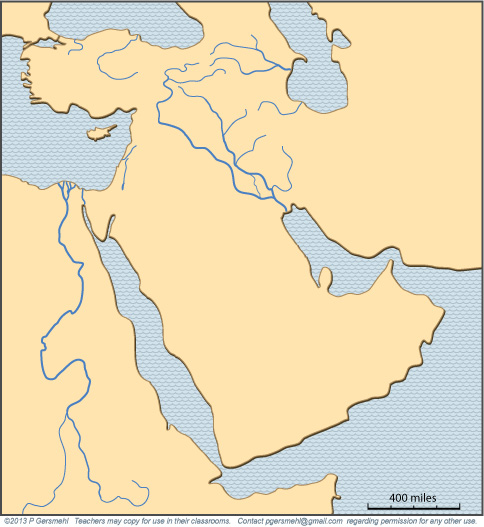 To make matters worse for Southwest Asia, 
the Industrial Revolution came next.

The new factories relied on water power, coal, and iron ore.

Southwest Asia does not have these resources.
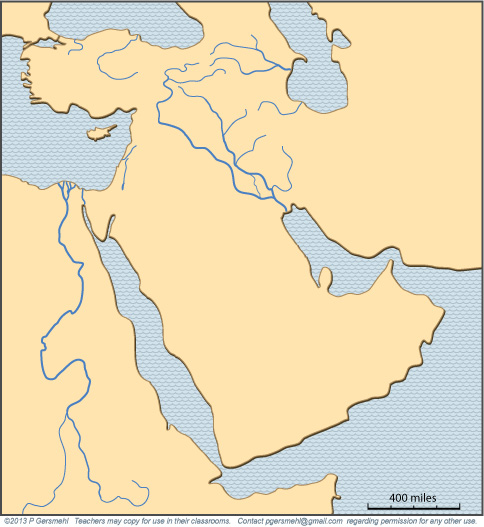 To make matters worse for Southwest Asia, 
the Industrial Revolution came next.

The new factories relied on water power, coal, and iron ore.

Southwest Asia does not have these resources.
Curriculum note.

The unit about Europe has
a presentation and activity about
Changing Technology of Iron.
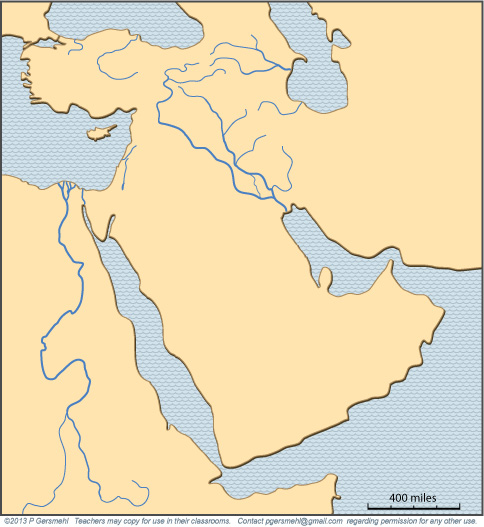 To make matters worse for Southwest Asia, 
the Industrial Revolution came next.

The new factories relied on water power, coal, and iron ore.

Southwest Asia does not have these resources.
What did Southwest Asia have? 
         - a lot of people who used to work as traders,
         - some old cities that were falling into ruin,
         - a relatively small amount of good cropland.

                            That’s a recipe for poverty!
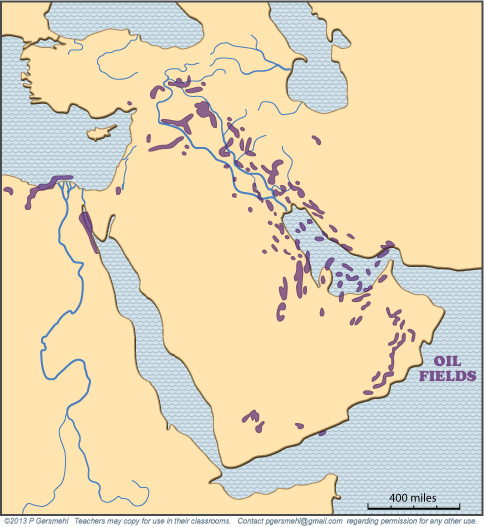 Then people discovered
another key resource
- - - petroleum - - -
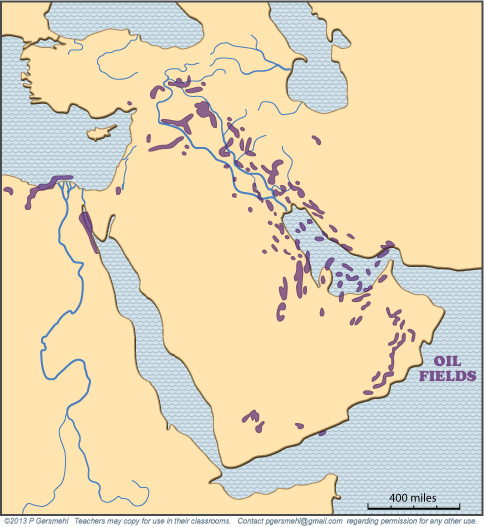 Then people discovered
another key resource
- - - petroleum - - -
Southwest Asia
has more than half
of the world’s oil.
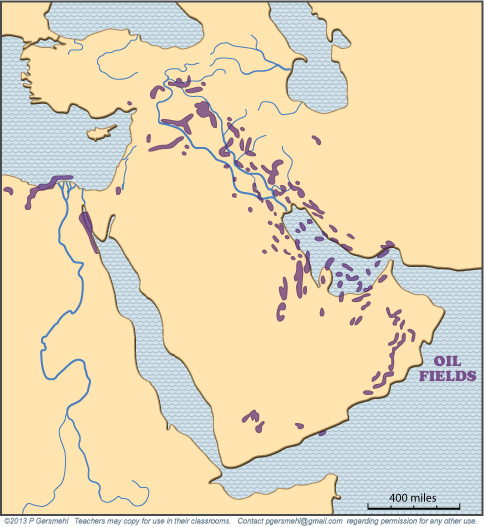 Then people discovered
another key resource
- - - petroleum - - -
Southwest Asia
has more than half
of the world’s oil.
Curriculum note.

There is a presentation
and map activity about
“Oil in the World.”
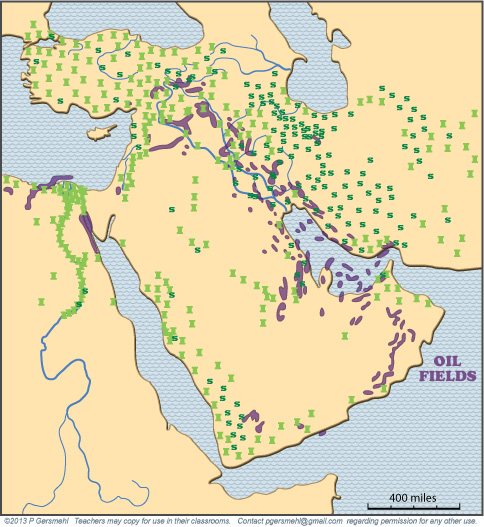 Oil is found where 
both Sunni and Shi’a 
Muslims live.
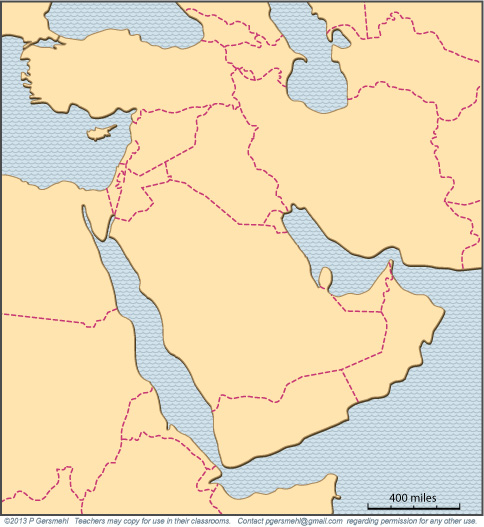 To make things
even more
complicated,
the borders
between
countries
were drawn
by European
colonial powers.
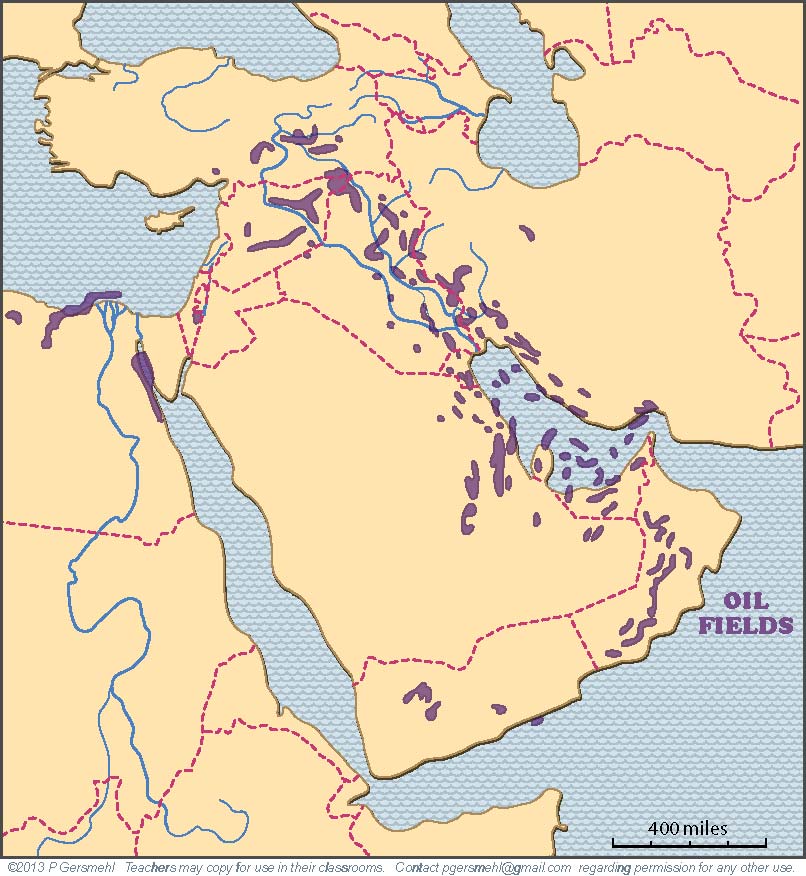 These borders
were made with
little concern 
for the location
of resources –
rivers, cropland, OR petroleum.
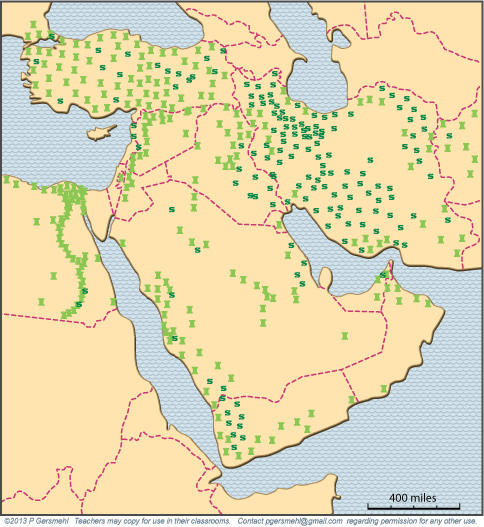 The new borders
 also did not pay
much attention
to the pattern
of Sunni
and Shi’a
 populations.
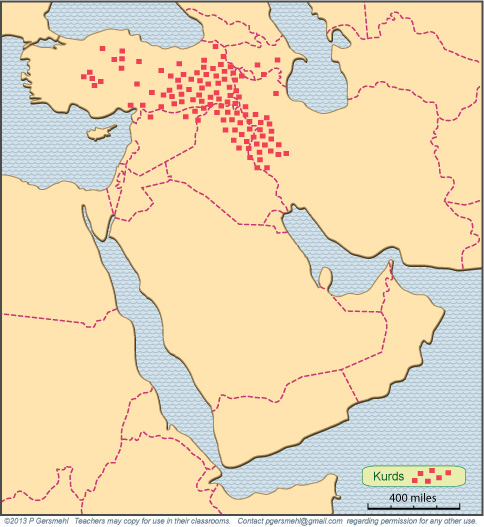 Even more
important,
the borders
ignored 
large groups 
of people 
who want
their own country –
such as the Kurds.
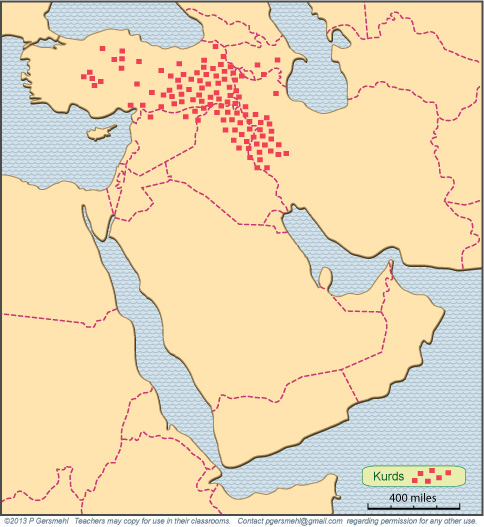 Even more
important,
the borders
ignored 
large groups 
of people 
who want
their own country –
such as the Kurds.
Today,
Kurds are scattered
in six
different 
countries.
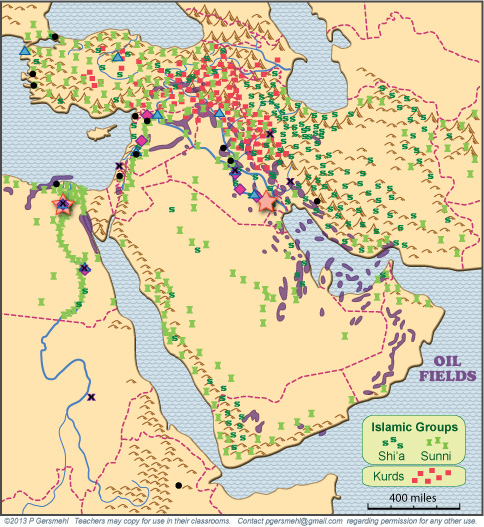 When we put
all this onto one map -

formerly wealthy cities, 
several branches of Islam,
mismatched country borders,
 Kurds, petroleum deposits, etc. -

it helps us understand
why this region now has
 so much political unrest.
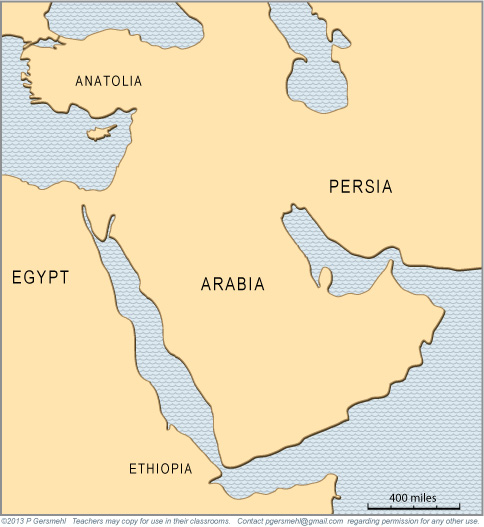 As these maps show, this part of the world
has a very long and complicated history.

Here is one result of that history:
this region has many groups of people 
who were treated badly at various times in the past
and think they deserve more than they have now
 (e.g. Jews Samaritans Shi’ites Sunnis Palestinians Kurds etc. etc. etc.)

A big complication in this region 
is the simple fact that a high world price for oil
can support undemocratic governments.
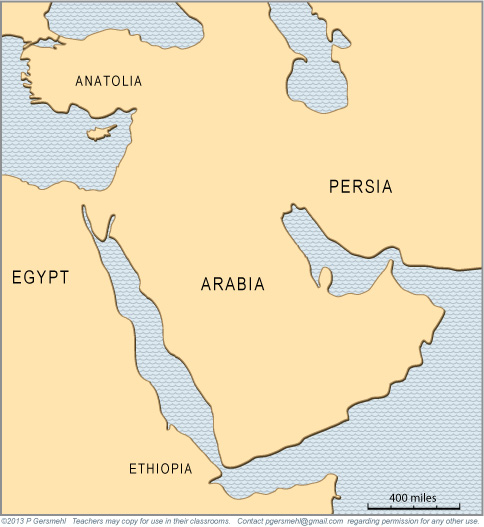 Governments can use oil money to: 
       - buy weapons, police, and security forces,
       - support a lavish lifestyle for the elite,
             and
       - provide cheap food and gasoline to the people
             (in effect, “bribing” people to accept the status quo).
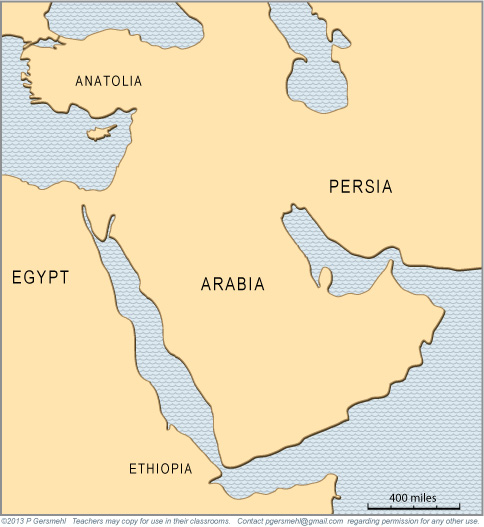 Governments can use oil money to: 
       - buy weapons, police, and security forces,
       - support a lavish lifestyle for the elite,
             and
       - provide cheap food and gasoline to the people
             (in effect, “bribing” people to accept the status quo).
BUT . . . 

    what happens when the oil runs out?
This presentation showed one way to use 
the clickable map of Southwest Asia - to help us investigate 
 some consequences of the big idea of resources.

Resources can affect:
This presentation showed one way to use 
the clickable mini-Atlas - to help us investigate 
 some consequences of the big idea of resources, 
with examples from Southwest Asia and north Africa.

Resources can affect:
This presentation showed one way to use 
the clickable map of Southwest Asia - to help us investigate 
 some consequences of the big idea of resources.

Resources can affect:
This presentation showed one way to use 
the clickable mini-Atlas - to help us investigate 
 some consequences of the big idea of resources, 
with examples from Southwest Asia and north Africa.

Resources can affect:
Population growth – because productive use of resources
      can help people live longer and have more children.
This presentation showed one way to use 
the clickable map of Southwest Asia - to help us investigate 
 some consequences of the big idea of resources.

Resources can affect:
This presentation showed one way to use 
the clickable mini-Atlas - to help us investigate 
 some consequences of the big idea of resources, 
with examples from Southwest Asia and north Africa.

Resources can affect:
Population growth – because productive use of resources
      can help people live longer and have more children.
Military power – because countries that have resources
       can afford professional armies and security forces
This presentation showed one way to use 
the clickable map of Southwest Asia - to help us investigate 
 some consequences of the big idea of resources.

Resources can affect:
This presentation showed one way to use 
the clickable mini-Atlas - to help us investigate 
 some consequences of the big idea of resources, 
with examples from Southwest Asia and north Africa.

Resources can affect:
Population growth – because productive use of resources
      can help people live longer and have more children.
Military power – because countries that have resources
       can afford professional armies and security forces
Trade – because people with unique resources
       have something they can sell to other people
This presentation showed one way to use 
the clickable map of Southwest Asia - to help us investigate 
 some consequences of the big idea of resources.

Resources can affect:
This presentation showed one way to use 
the clickable mini-Atlas - to help us investigate 
 some consequences of the big idea of resources, 
with examples from Southwest Asia and north Africa.

Resources can affect:
Population growth – because productive use of resources
      can help people live longer and have more children.
Military power – because countries that have resources
       can afford professional armies and security forces
Trade – because people with unique resources
       have something they can sell to other people
Science and religion– because resources help workers
      become more productive and able to support people
      who can do other things (art, science, religion, trade)
This presentation showed one way to use 
the clickable map of Southwest Asia - to help us investigate 
 some consequences of the big idea of resources.

Resources can affect:
This presentation showed one way to use 
the clickable mini-Atlas - to help us investigate 
 some consequences of the big idea of resources, 
with examples from Southwest Asia and north Africa.

Resources can affect:
Population growth – because productive use of resources
      can help people live longer and have more children.
Military power – because countries that have resources
       can afford professional armies and security forces
Trade – because people with unique resources
       have something they can sell to other people
Science and religion– because resources help workers
      become more productive and able to support people
      who can do other things (art, science, religion, trade)
Balance of Power – because changes in technology
                may help other places (with other resources)
                 become richer and more powerful
QUESTIONS SECTION
RESOURCESA BIG geographical IDEAwith many consequences INSouthWEST  ASIA
This big idea can help us understandmany geographic patterns in Southwest Asia,
including patterns of food production, population, ancient empires, religions, 
trade, borders, oil production, and terrorism.
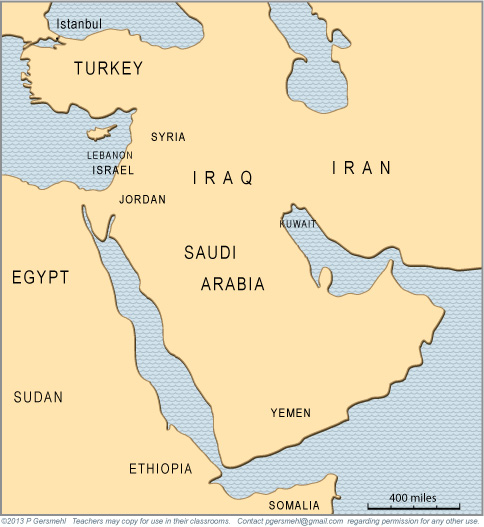 What is this general area
often called?
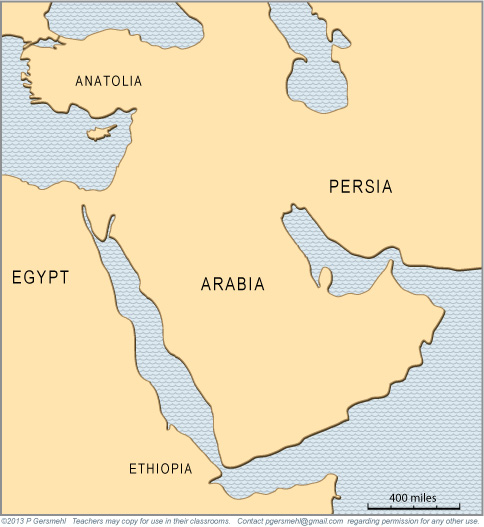 Why is this area
sometimes called
“the crossroads
 of history”?
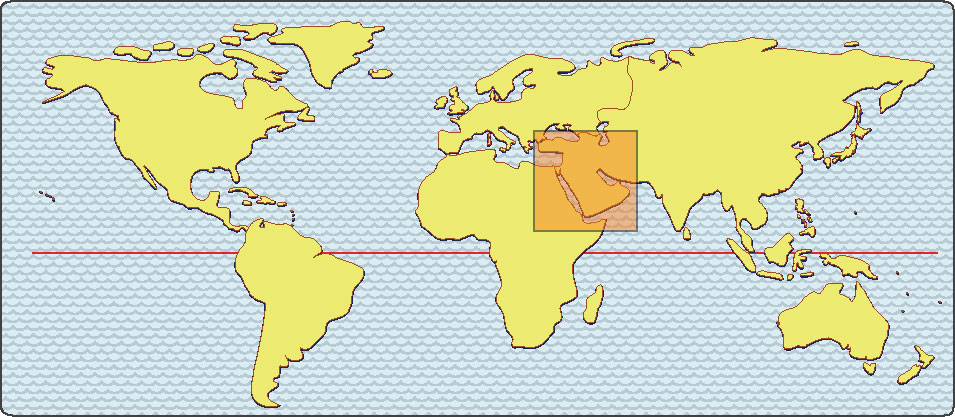 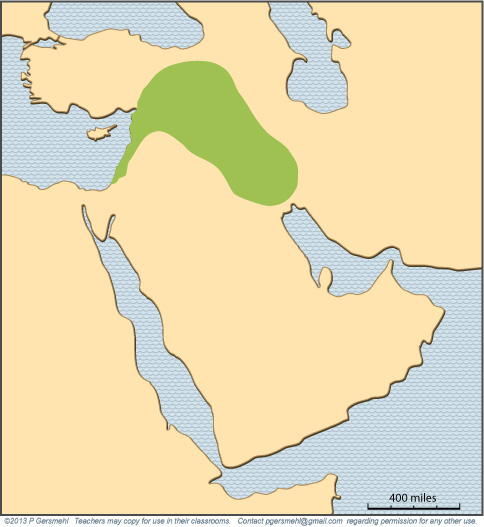 What is another
common name
for this area?
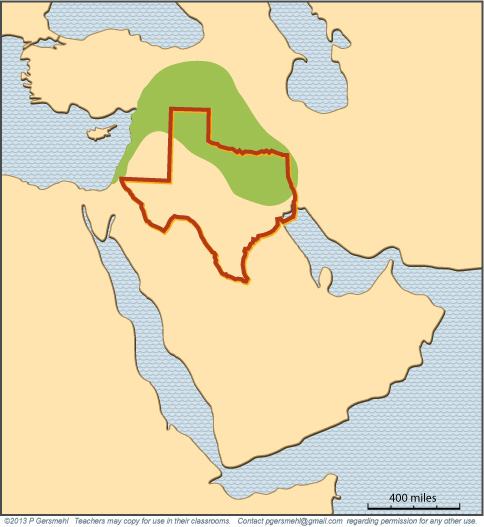 What are some
consequences
of its latitude
(compared with
Texas in the US)
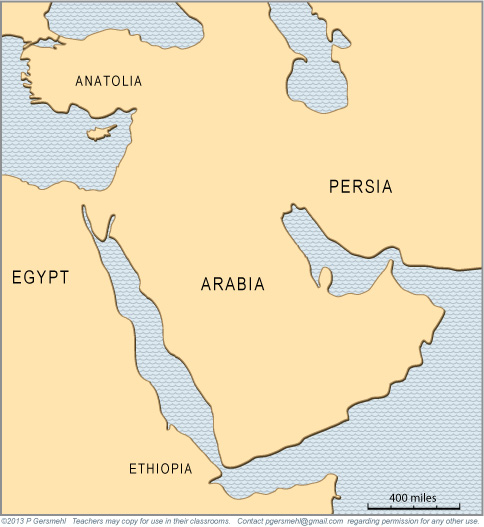 What is the general name
for this area, which supported
several ancient civilizations?
BYZANTIUM
CAPPADOCIA
LYDIA
SCYTHIA
TAURUS
MEDIA
ASSYRIA
LEVANT
PHOENICIA
BABYLON
ELAM
CANAAN
AKKAD
NUBIA
KUSH
AKSUM
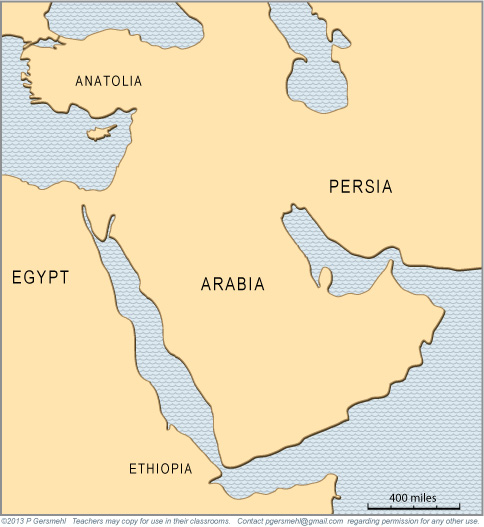 One way to try to understand this region
is to look at the idea of resources.
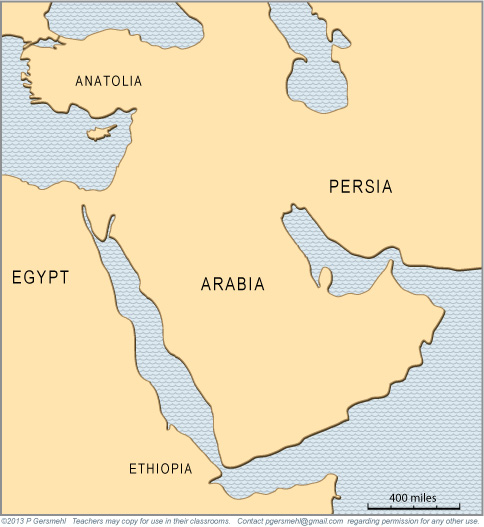 One way to try to understand this region
is to look at the idea of resources.
What is a resource?
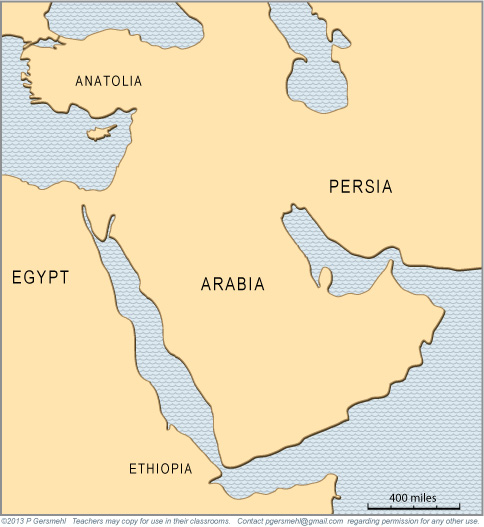 One way to try to understand this region
is to look at the idea of resources.
What is a resource?
Definition: a resource
      is something that nature provides
      and people have learned how to use
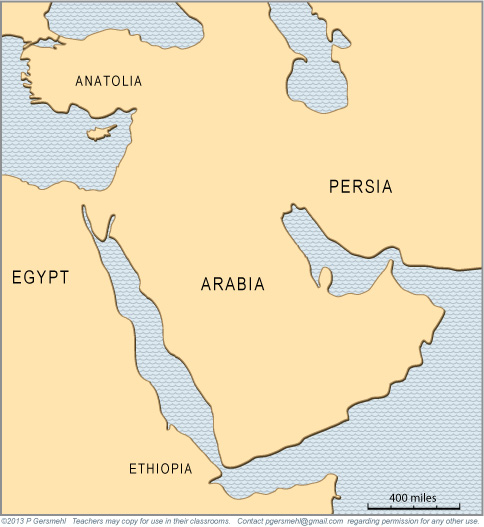 One way to try to understand this region
is to look at the idea of resources.
What is a resource?
Definition: a resource
      is something that nature provides
      and people have learned how to use
Why are resources are geographically important?

Why are resources historically important?
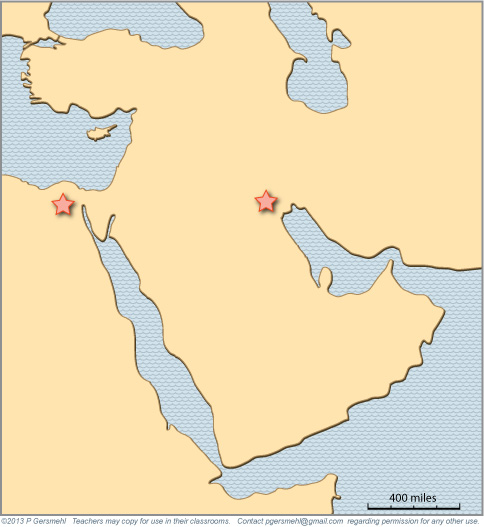 To see how resources work,
let’s look at where
the first two large cities
of the world were built.
What do the first cities
that people ever built
in this world region
have in common?
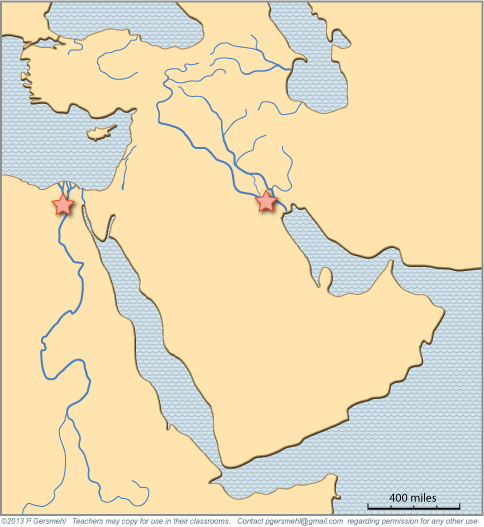 Describe how the soil
near the end of a river
is made by the river,
and why that is important.
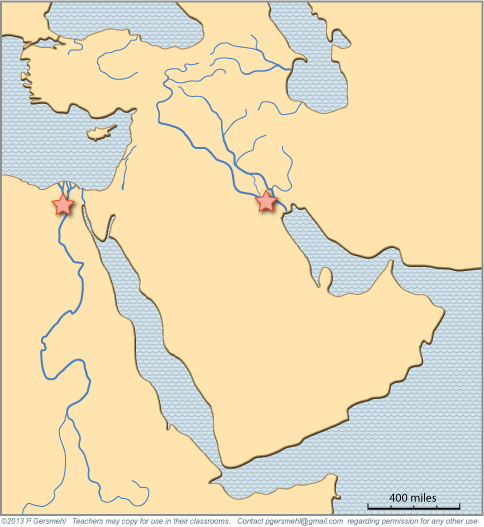 Describe why a surrounding desert 
could be called a resource.
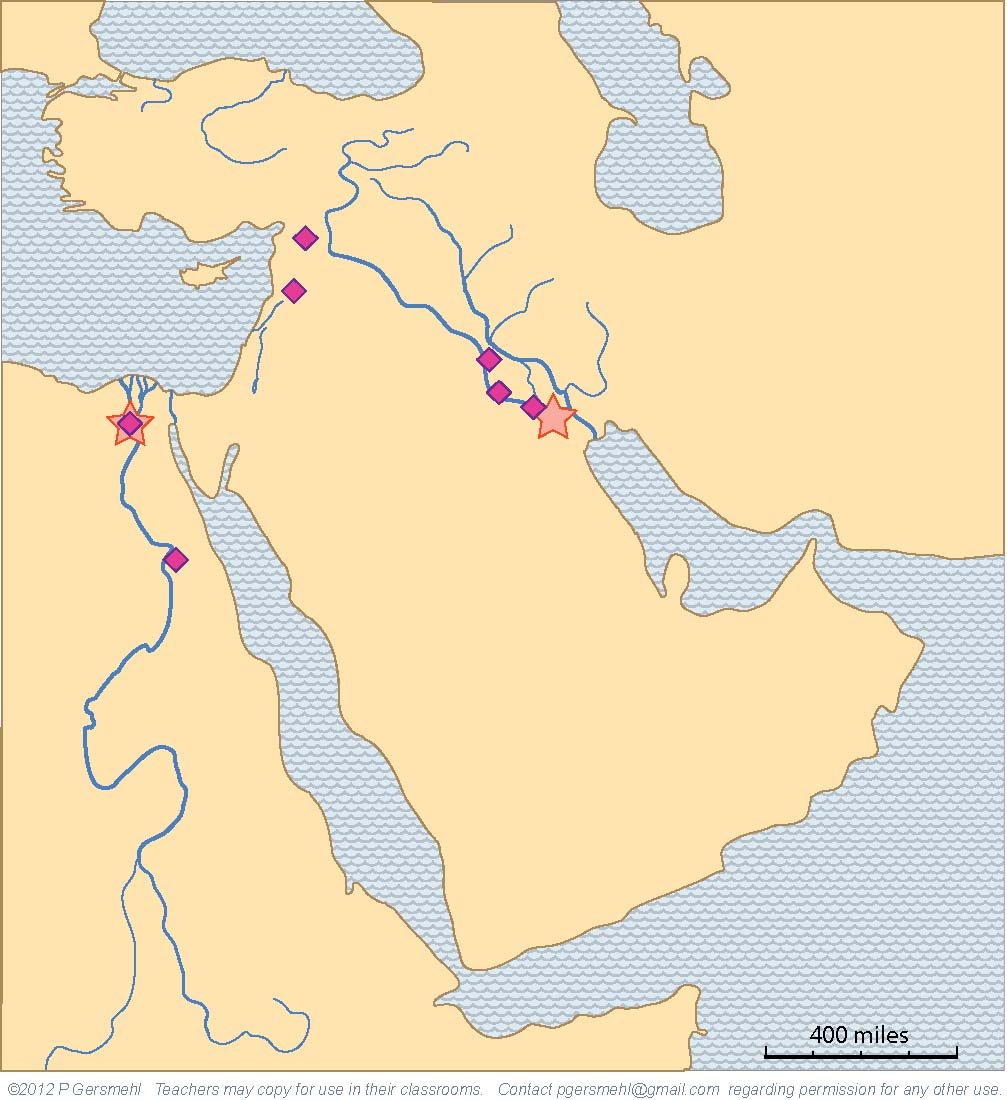 What technology helped people
grow more food near a river?

How did they choose locations
when they decided to build 
many new cities?
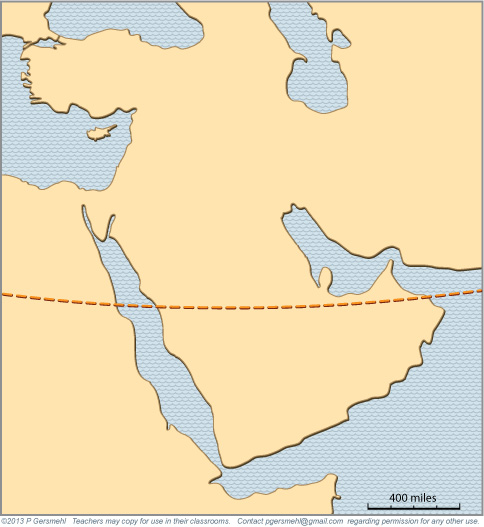 What kind of environment
is usually found
near the Tropic lines?
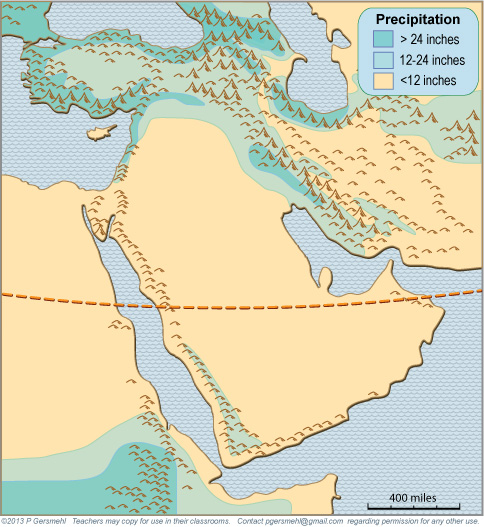 The actual pattern
of precipitation
is also influenced
by the locations
of high mountains.
How is the pattern
of precipitation
influenced
by the locations
of high mountains?
The actual pattern
of precipitation
is also influenced
by the locations
of high mountains.
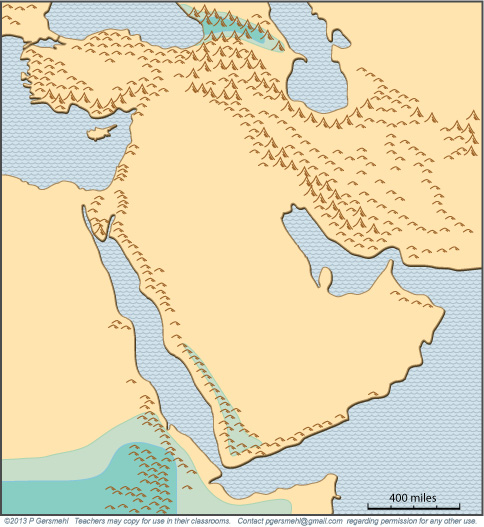 In summer, the
Equatorial Rainy Belt
moves northward,
and brings rain
to the highlands in
 Ethiopia and Yemen.
What season is this?

What causes
the rain to fall
in these areas
at this time?
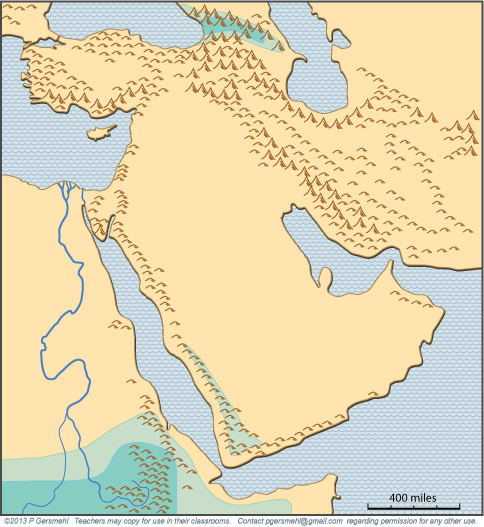 What river is this?

In what season
does it usually flood?
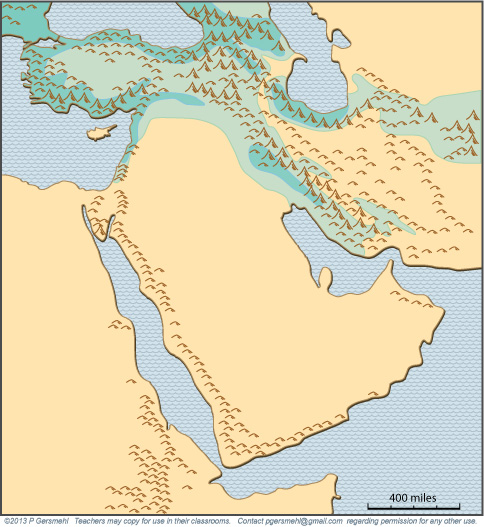 What season is this?

What causes
rain and snow
to fall in these areas
at this time of year?
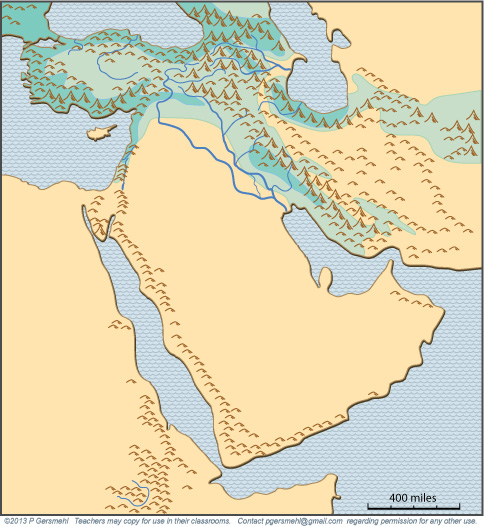 In what season
do these two rivers
usually flood?

Why is that 
a good time
 for food production?
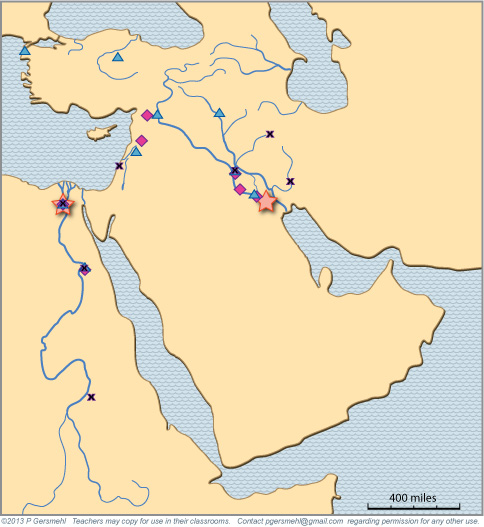 Name at least
three civilizations
that developed
in this general area.
The stars, squares,
triangles, and x’s
show the main cities 
at different times.

You can check this
in the clickable map
of Southwest Asia.
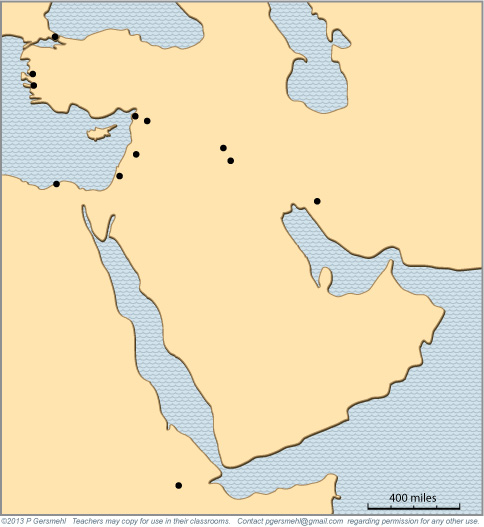 What technology
became important at the time 
of the Greek and Roman empires?

What were some consequences
of this new technology?
By Roman times (100 BCE)
people had learned how 
to build sea-going ships.
The sea became a resource,
and new cities were built
along the shore.
By Roman times (100 BCE)
people had learned how 
to build sea-going ships.
The sea became a resource,
and new cities were built
along the shore.
By Roman times (100 BCE)
people had learned how 
to build sea-going ships.
The sea became a resource,
and new cities were built
along the shore.
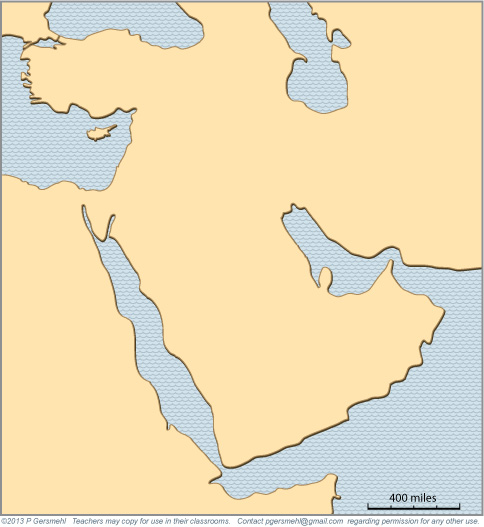 The combination of flooding rivers, easy-to-work soil, 
irrigation technology, and the surrounding desert
helped the farmers become very productive.

What is an important consequence
of that rise in productivity?
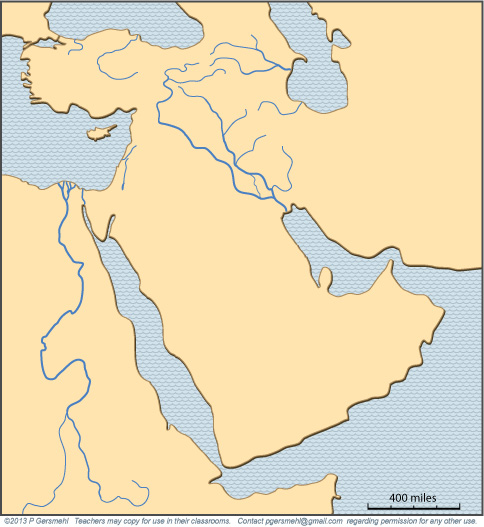 What Babylonian king made one of the first 
sets of written laws?
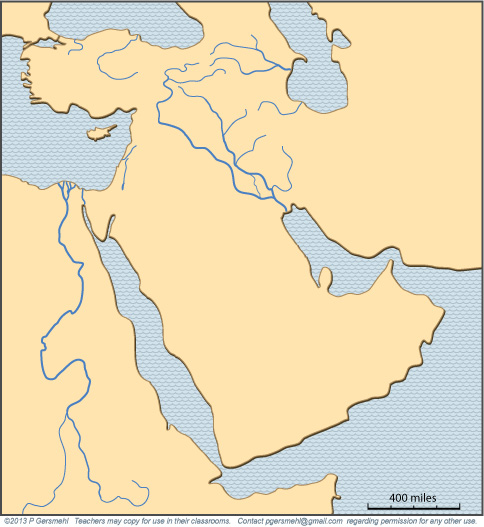 A few centuries later, what religion
started in the hills
of western Iran?
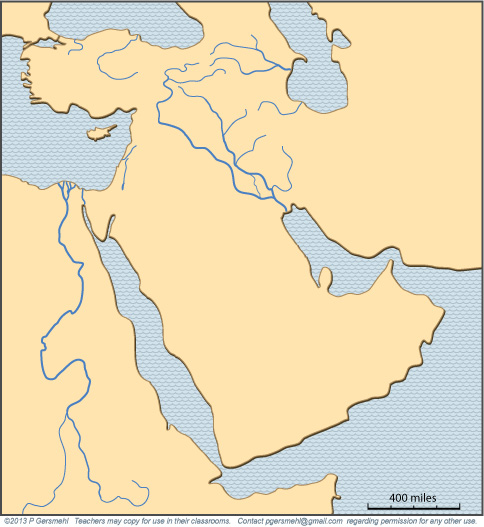 What group of people
trace their history
to a time of slavery
and an Exodus
out of Egypt?
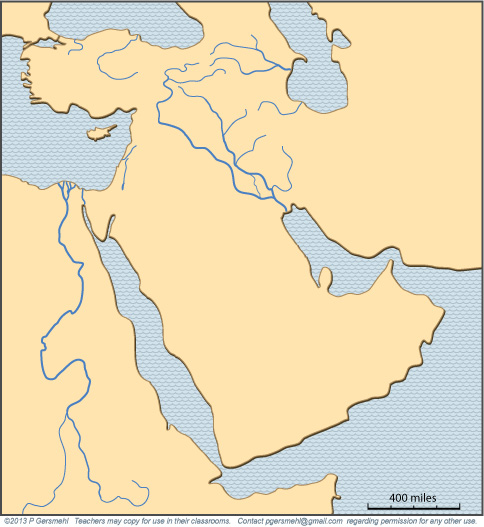 What are some names
of the area that these people
called their “Promised Land”?
What group of people
trace their history
to a time of slavery
and an Exodus
out of Egypt?
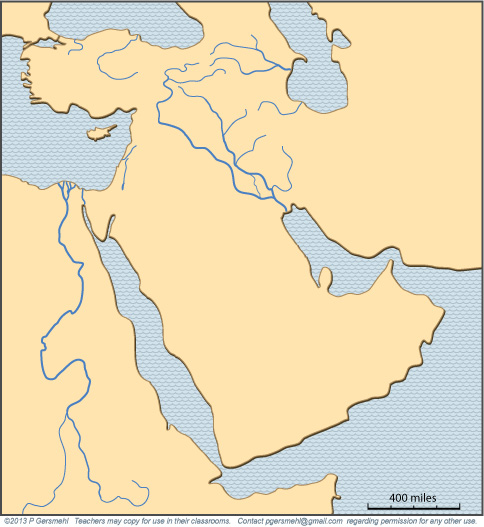 What other religion started
in that same small area
during the Roman Empire
(the beginning of the
 Common Era - CE).
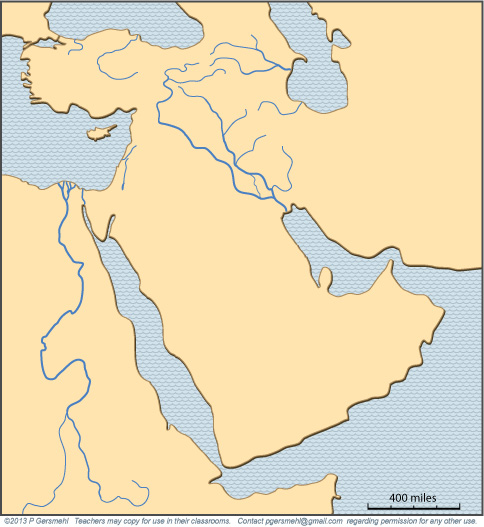 Zoroastrianism, Judaism, and Christianity
all started in Southwest Asia, thousands of years ago,
but today they are no longer the main religions 
in this part of the world.

Briefly describe the history of Christianity.

Briefly describe the history of  Judaism.

Briefly describe the history of  Zoroastrianism.
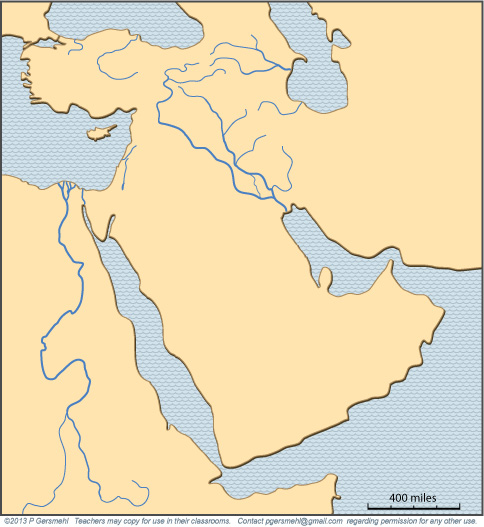 What happened
in this desert area
in the early 600s?
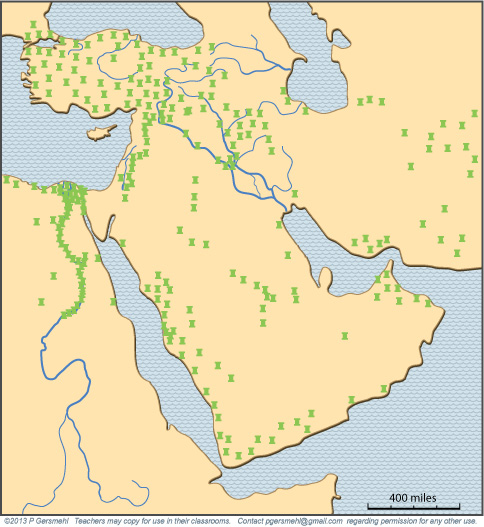 What branch of Islam
is shown on this map?
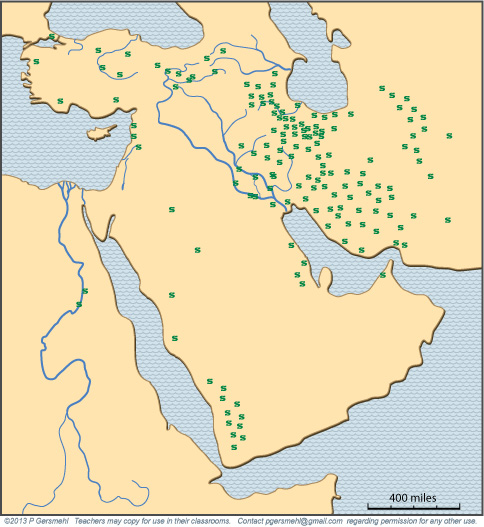 What branch of Islam
is shown on this map?

In what country
are they the majority?
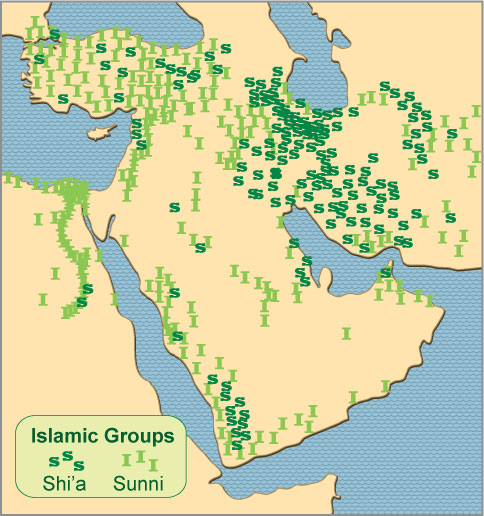 What is the balance
among different 
Islamic groups
in Egypt?
in Turkey?
In Iran?
In Yemen?
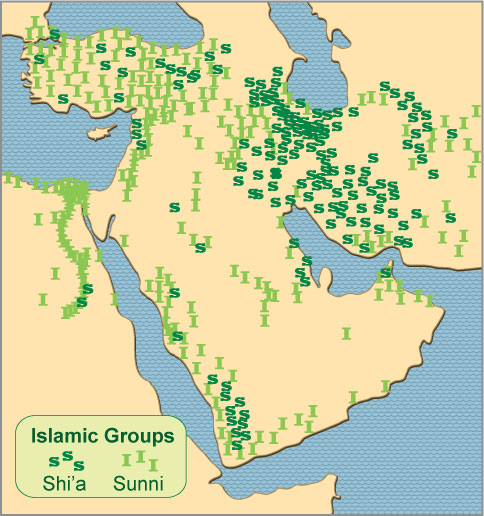 What is the balance
among different 
Islamic groups
in Egypt?
in Turkey?
In Iran?
In Yemen?
Why is it difficult
to make generalizations
about relationships
between different
Islamic groups?
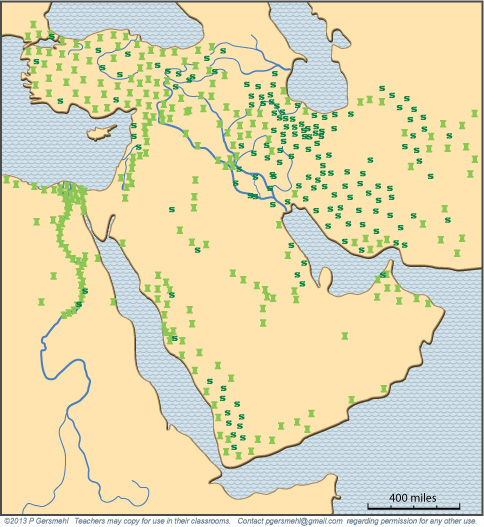 This map shows only Southwest Asia.
Within a century after Muhammad, 

How far west had Islam spread?

How far east had Islam spread?
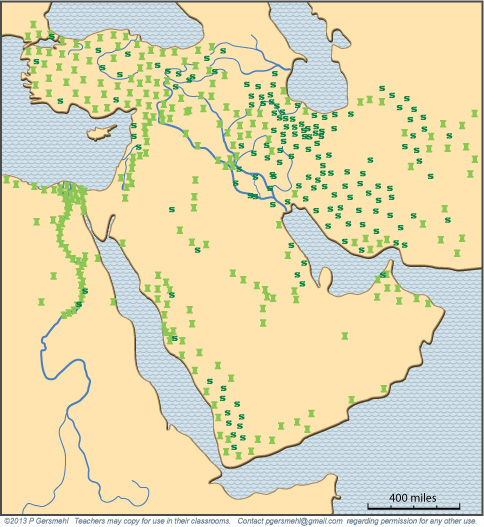 What are the names
of these two bodies
of water?

Why were they
strategically important
in the Middle Ages?

Who controlled
travel at that time?
For five centuries
after Muhammad,
Islamic traders
controlled the
main resource,
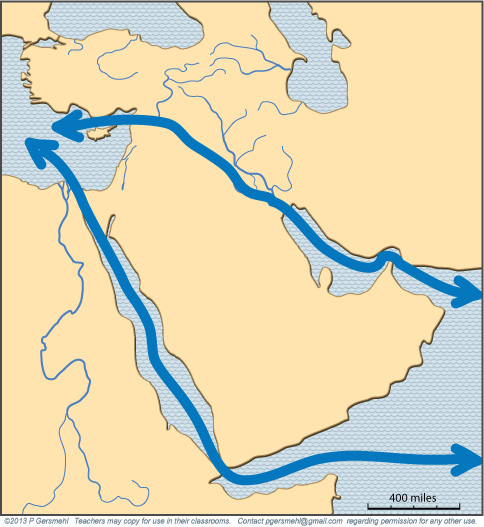 What city grew to become 
what was probably the largest 
and richest city in the world?

What is important
about its location?
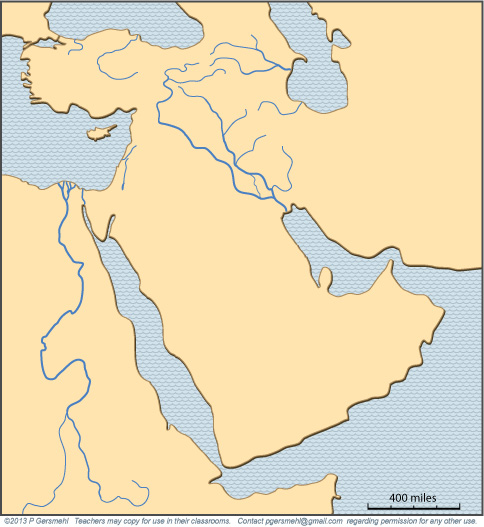 Describe at least four things that happened 
       to change the balance of power
        after 1500 CE.

   What region gained by these changes?

   What region lost?
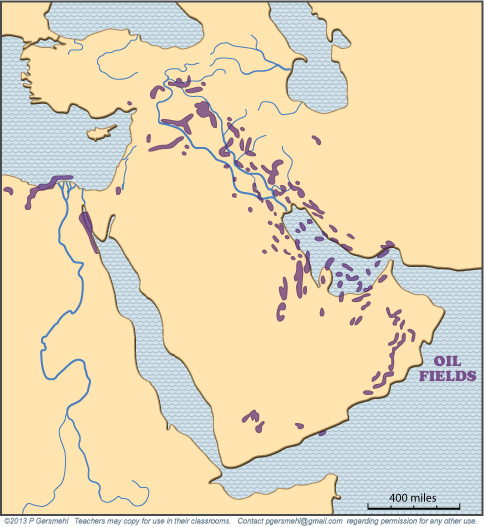 What resource
is shown on this map?
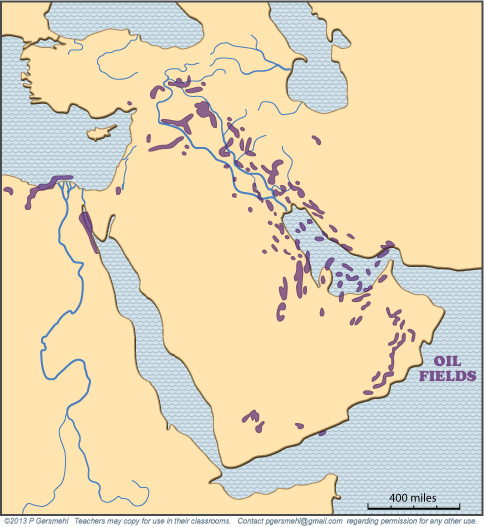 What resource
is shown on this map?
Roughly what fraction
of world oil reserves
 are in Southwest Asia?
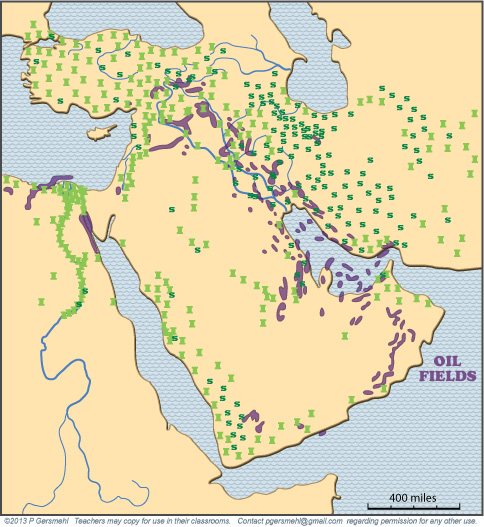 Do Sunni 
or Shi’a 
Muslims
control 
more 
of the oil?
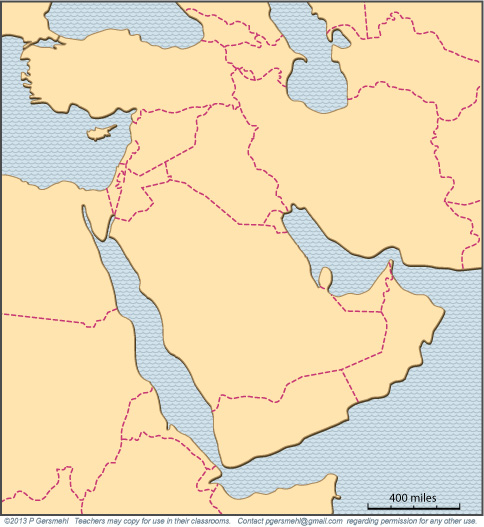 How were
the borders
between
countries
established?
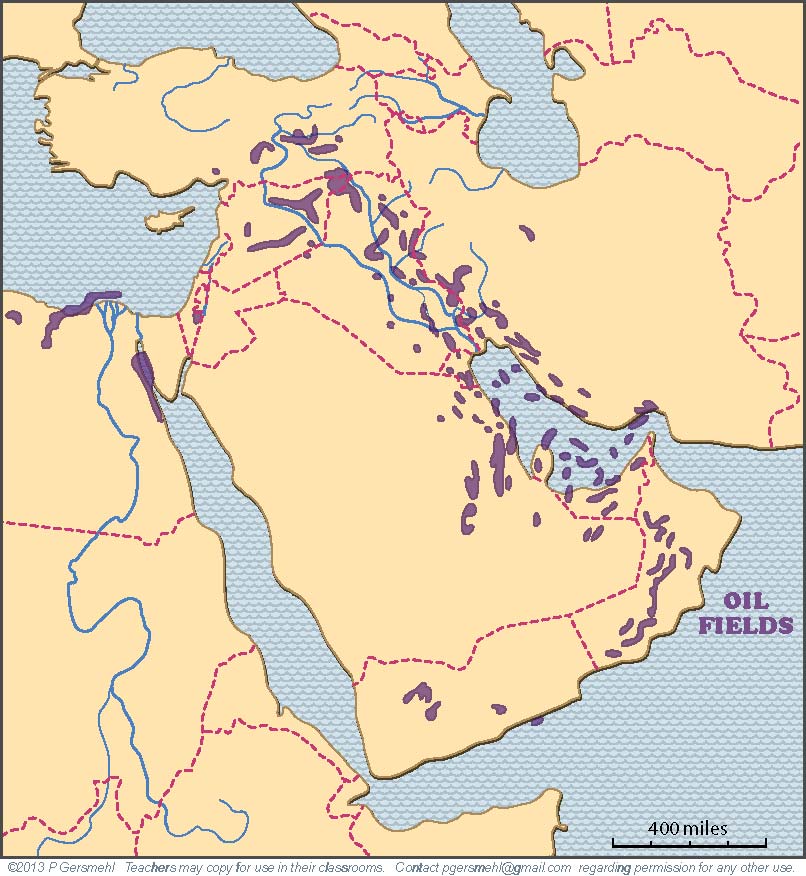 Which 
countries
control
most of
the large
oil fields?
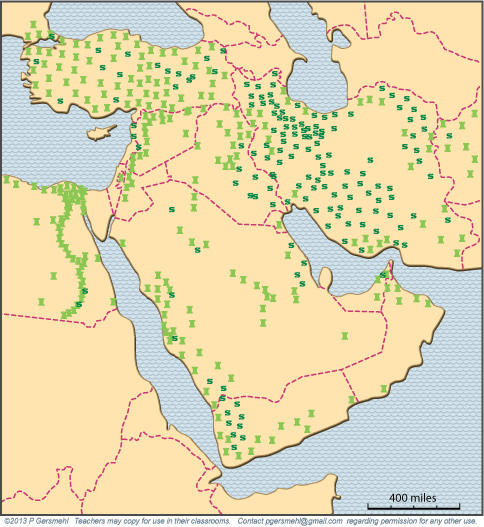 Were borders
carefully drawn
to separate
different
branches
of Islam?

Why or why not?
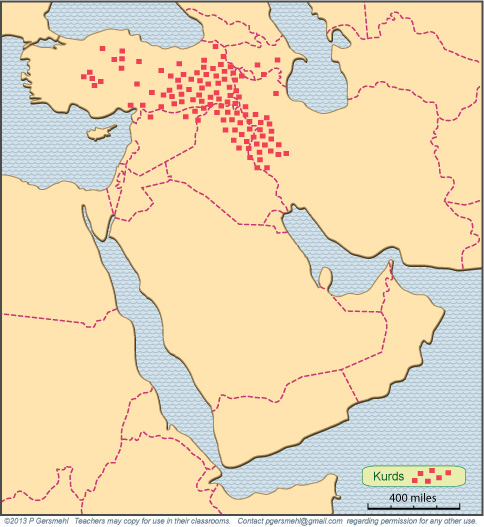 What group
of people
are shown
by the red
squares
on this map?
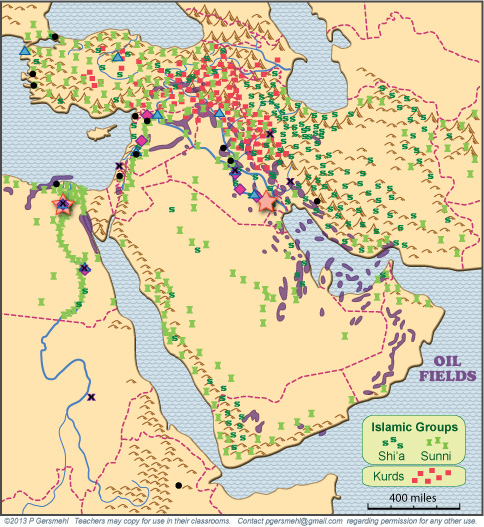 How does comparing
all of  these maps
help us understand
why this world region
has so much
political unrest?
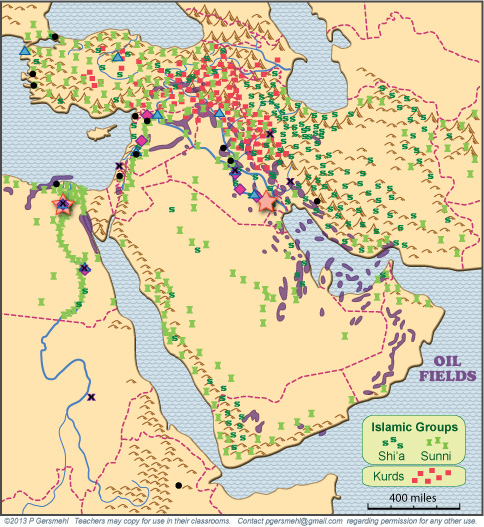 How does comparing
all of  these maps
help us understand
why this world region
has so much
political unrest?
What is the role
that oil resources
might be playing
to help support
undemocratic
governments?
Here are a few questions for individual inquiry:

  1. Why do some people call Egypt “The Gift of the Nile?”

  2. What were some of the laws in Hammurabi’s Code?

  3. What products came from China and India in early trade?

  4. How did camel trading help the spread of Islam?

  5. What caused the split between Sunni and Shi’a Islam?

  6. What led to the development of the Sykes-Picot map?

  7. What is OPEC and why is it important? 

  8. What was the Arab Spring and why was it important?
Copyright 2019, Phil and Carol Gersmehl

Teachers who saw this presentation at a workshop
or downloaded it from our internet site have permission
to make a copy on their own computers for these purposes: 
             
                   1. to help them review the workshop,
             
             2. to show the presentation in their own classrooms,                      at sessions they present at teacher conferences,                     or to administrators in their own school or district,
            
3. to use individual frames (with attribution)                  in their own class or conference presentations.

For permission for any other use, 
including posting frames on a personal blogor uploading to any network or websitethat can be accessed from outside your school, 
contact pgersmehl@gmail.com